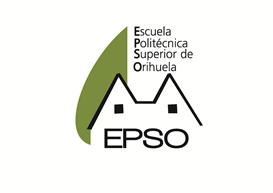 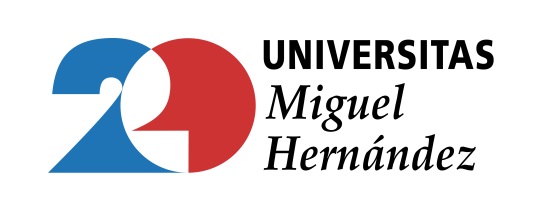 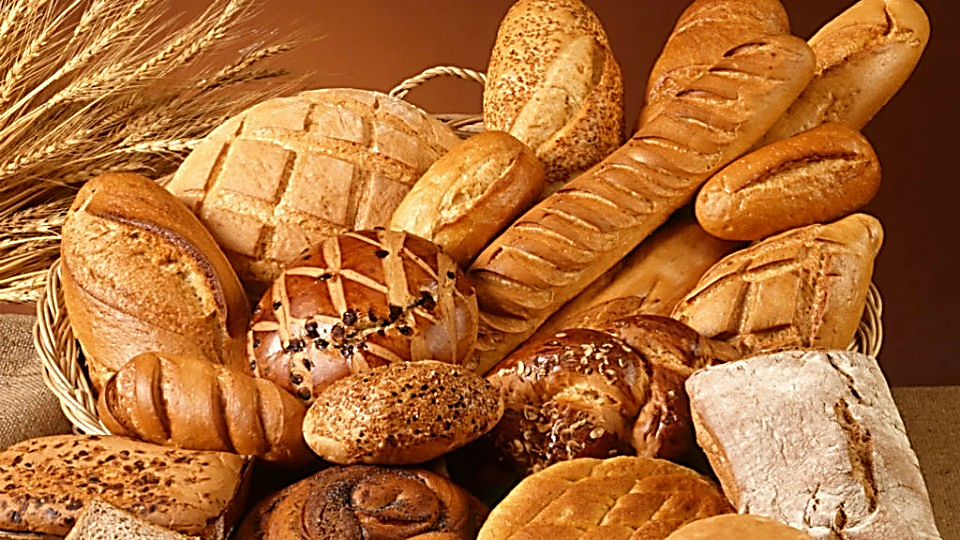 EL PAN
Esther Sendra Nadal
Estrella Sayas Barberá
Casilda Navarro Rodríguez de Vera
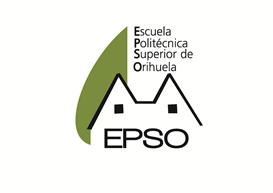 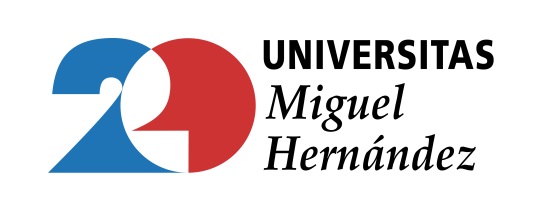 ÍNDICE
UN POCO DE HISTORIA
ACTUALIDAD
LEGISLACIÓN
INGREDIENTES
PROCESADO
ACTIVIDAD EN EPSO
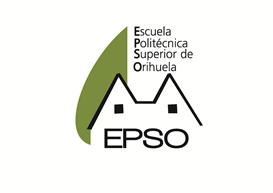 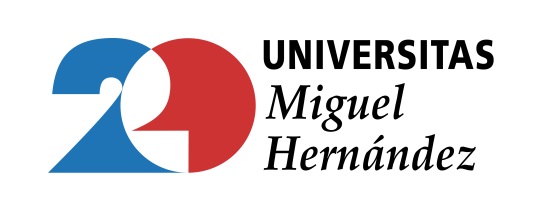 UN POCO DE HISTORIA

Antiguo Egipto
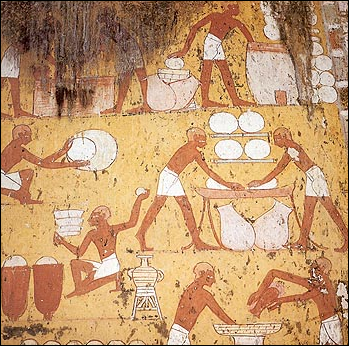 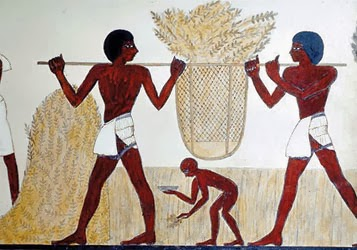 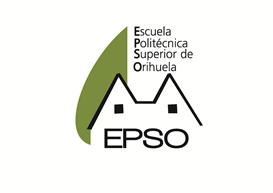 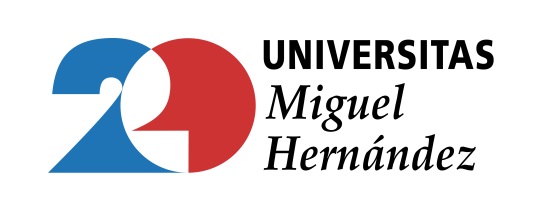 UN POCO DE HISTORIA


    Grecia
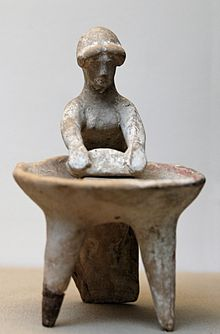 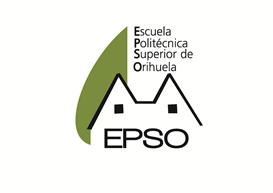 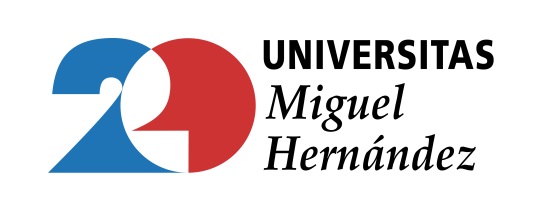 UN POCO DE HISTORIA

      Roma
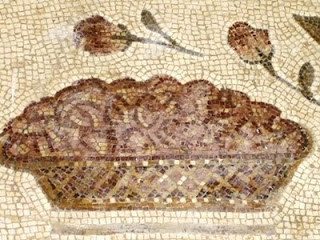 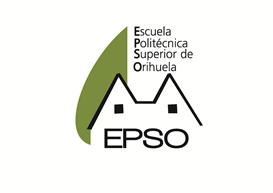 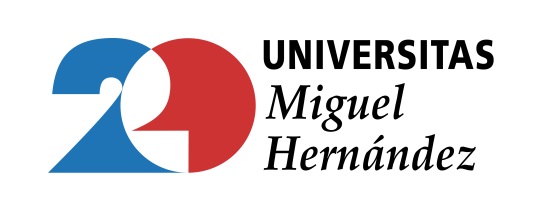 UN POCO DE HISTORIA
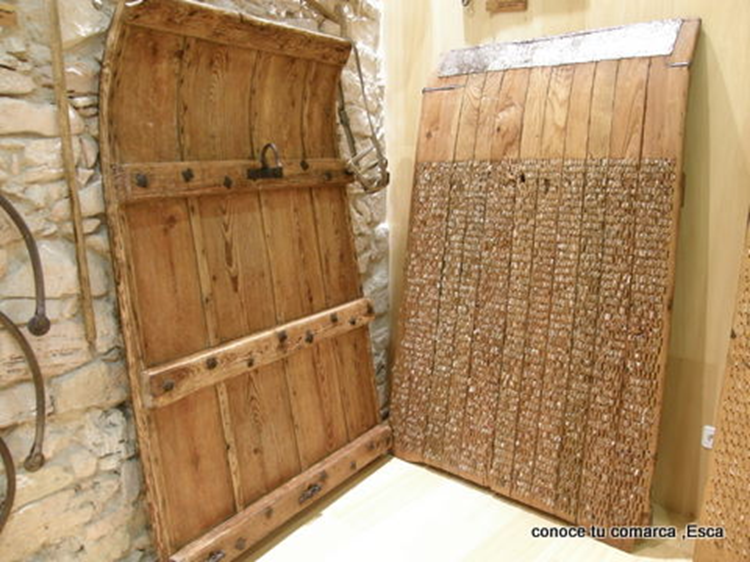 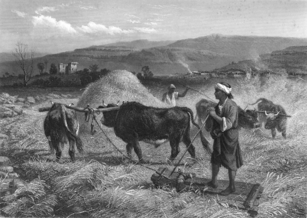 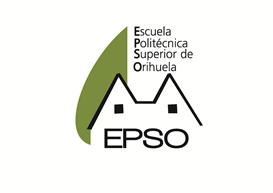 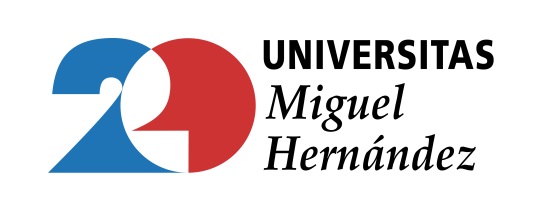 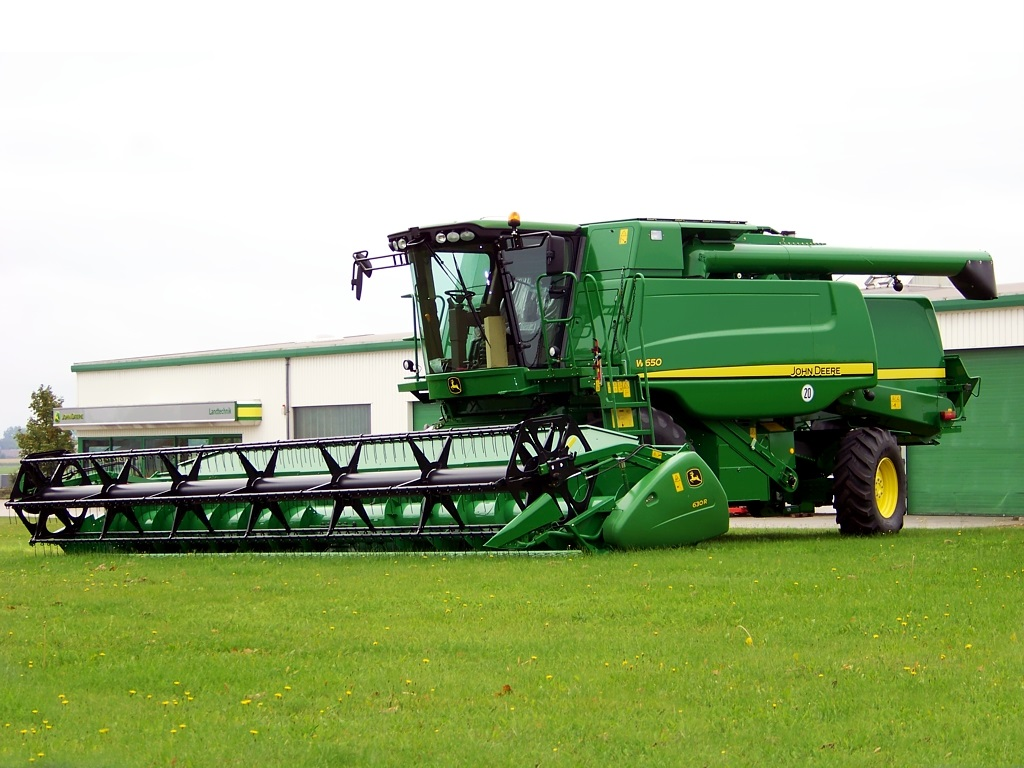 UN POCO DE HISTORIA
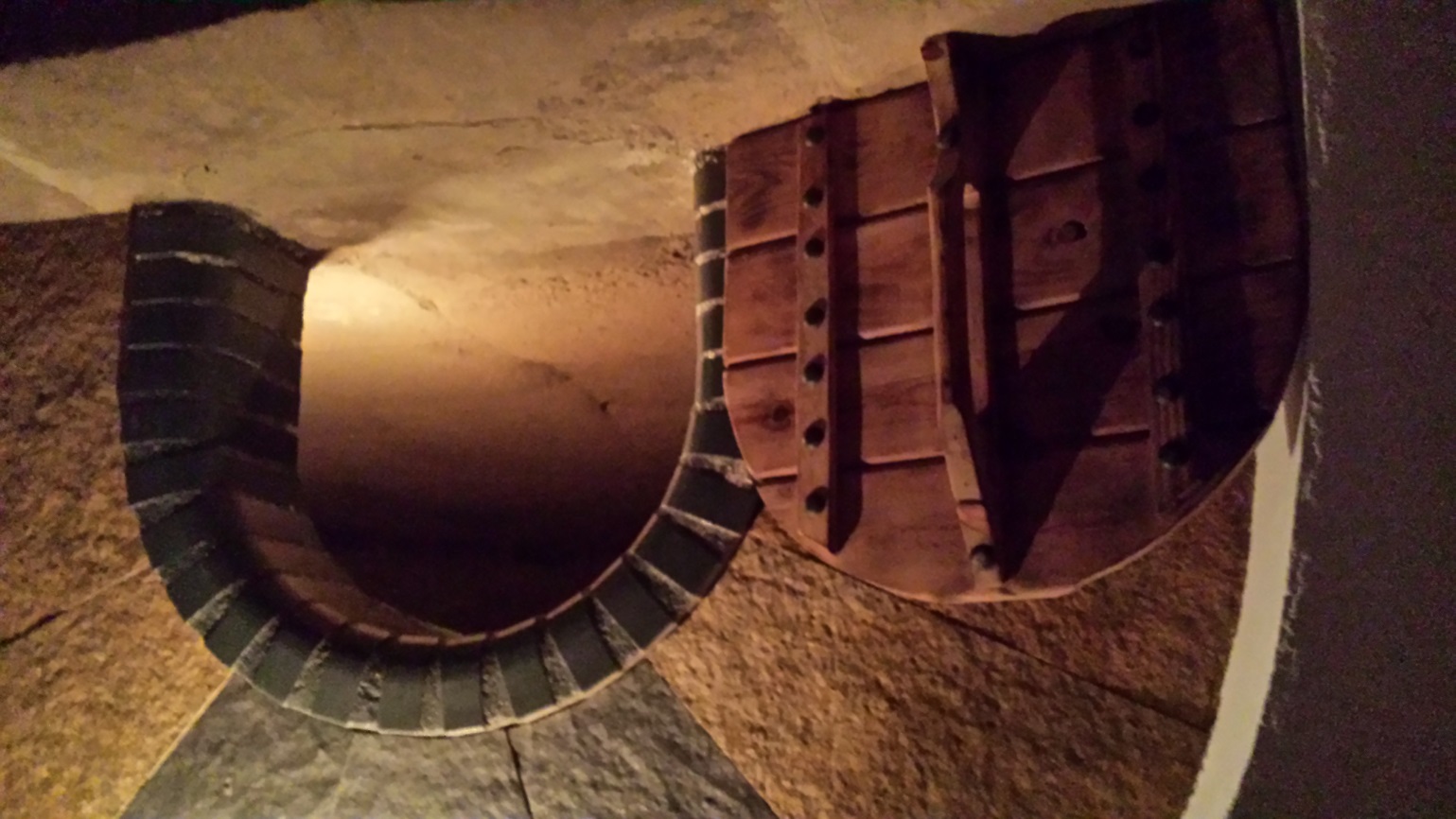 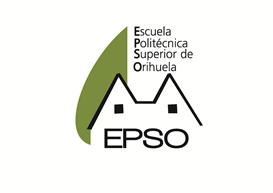 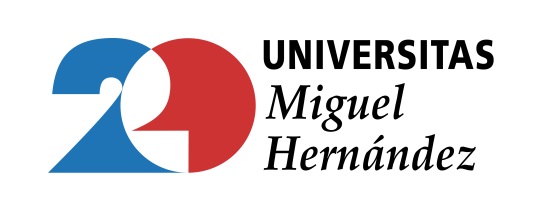 UN POCO DE HISTORIA
         cedazo…tamices
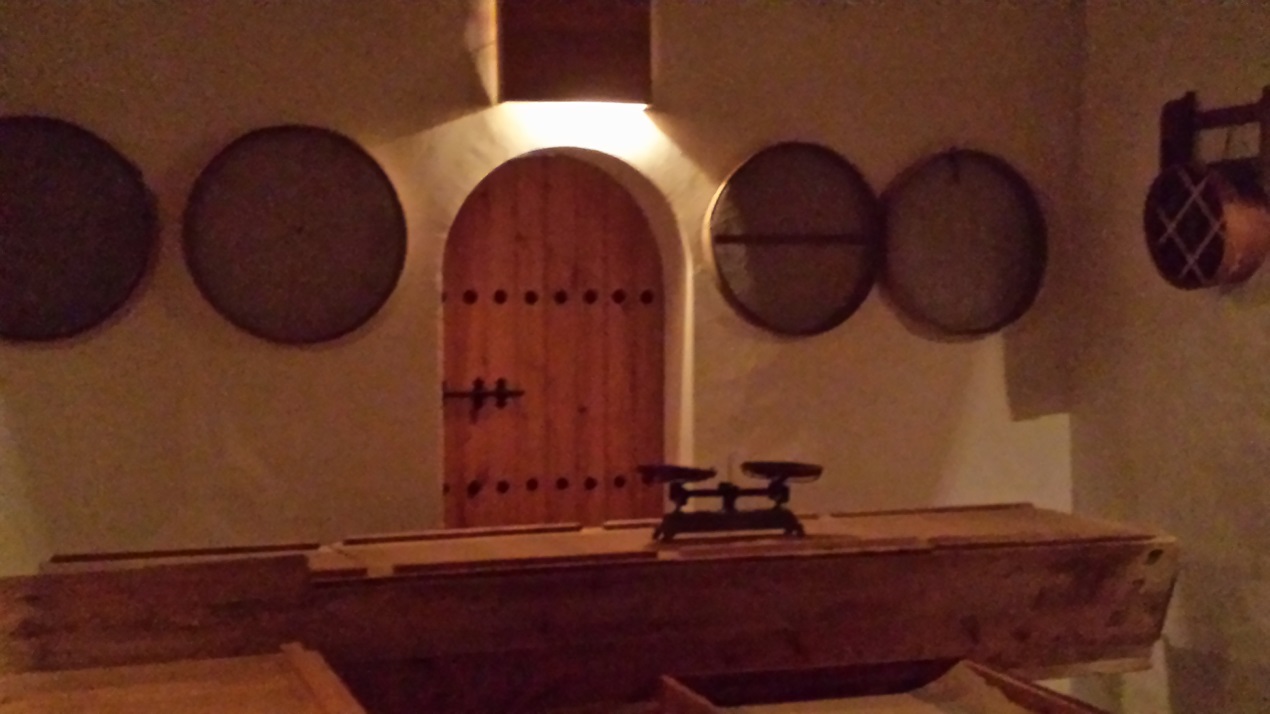 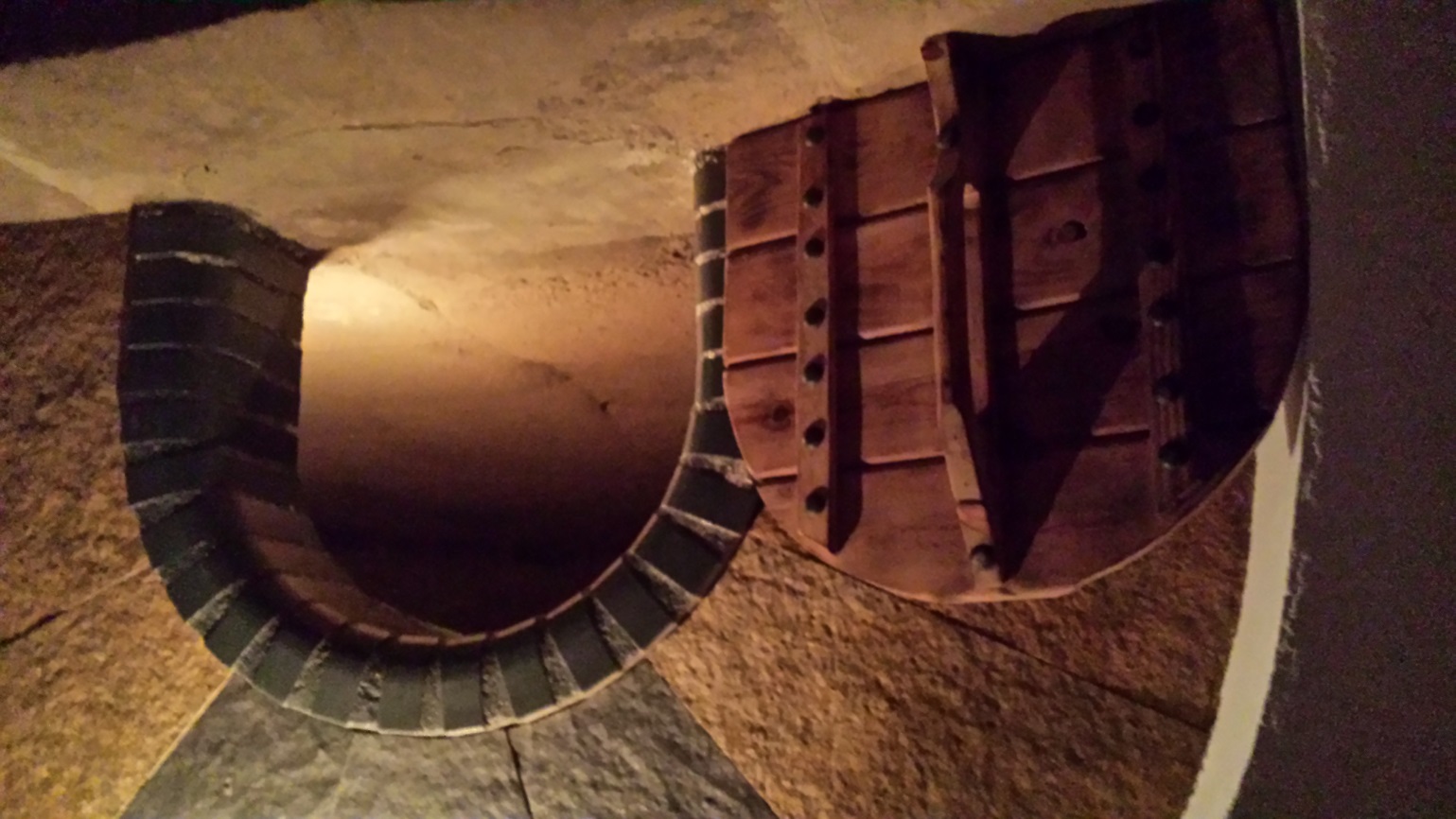 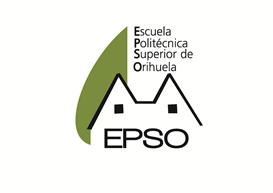 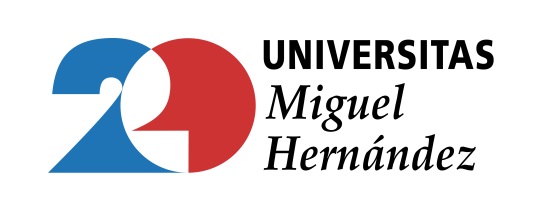 UN POCO DE HISTORIA
Artesas                  paños
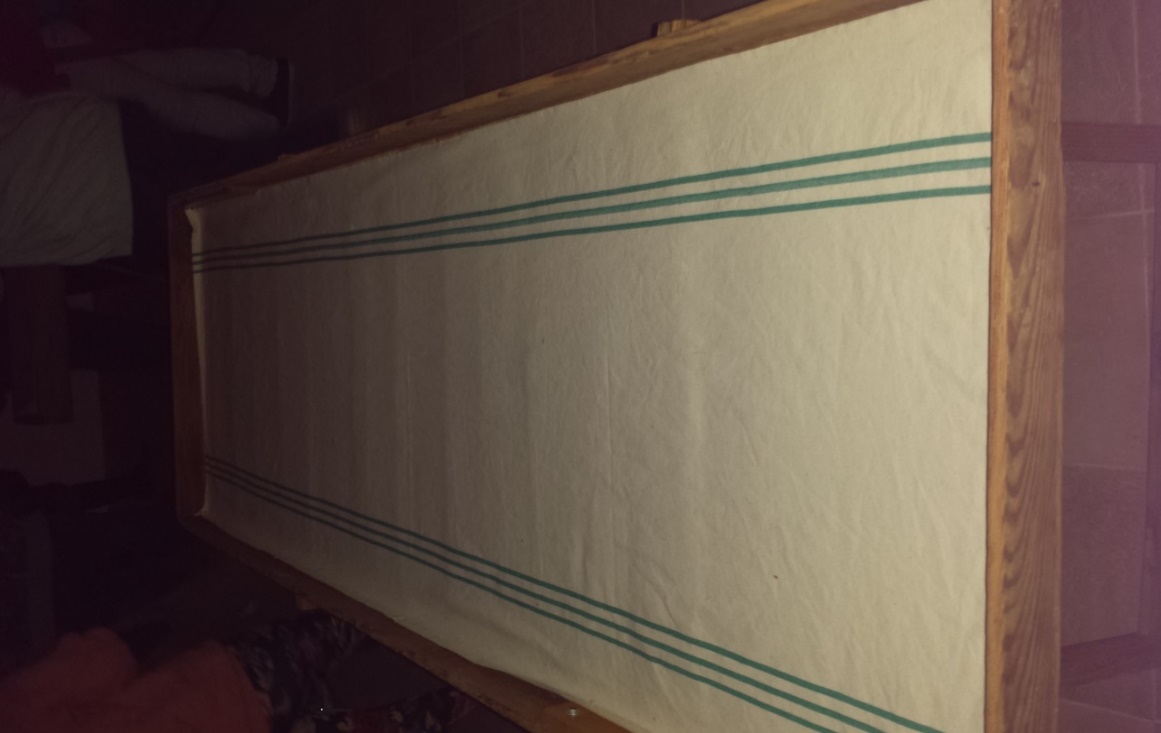 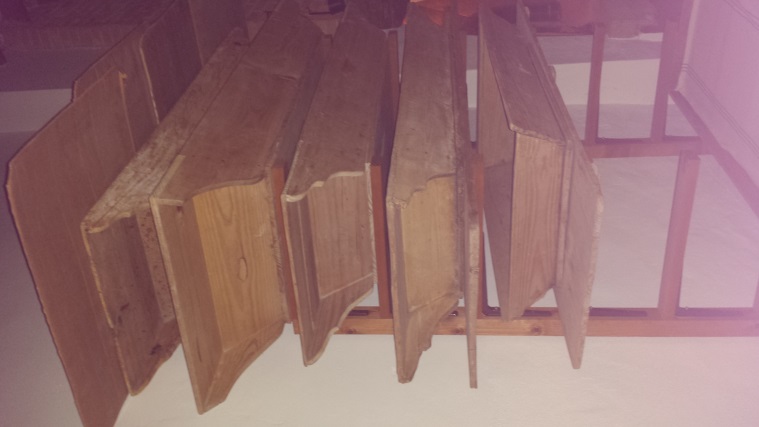 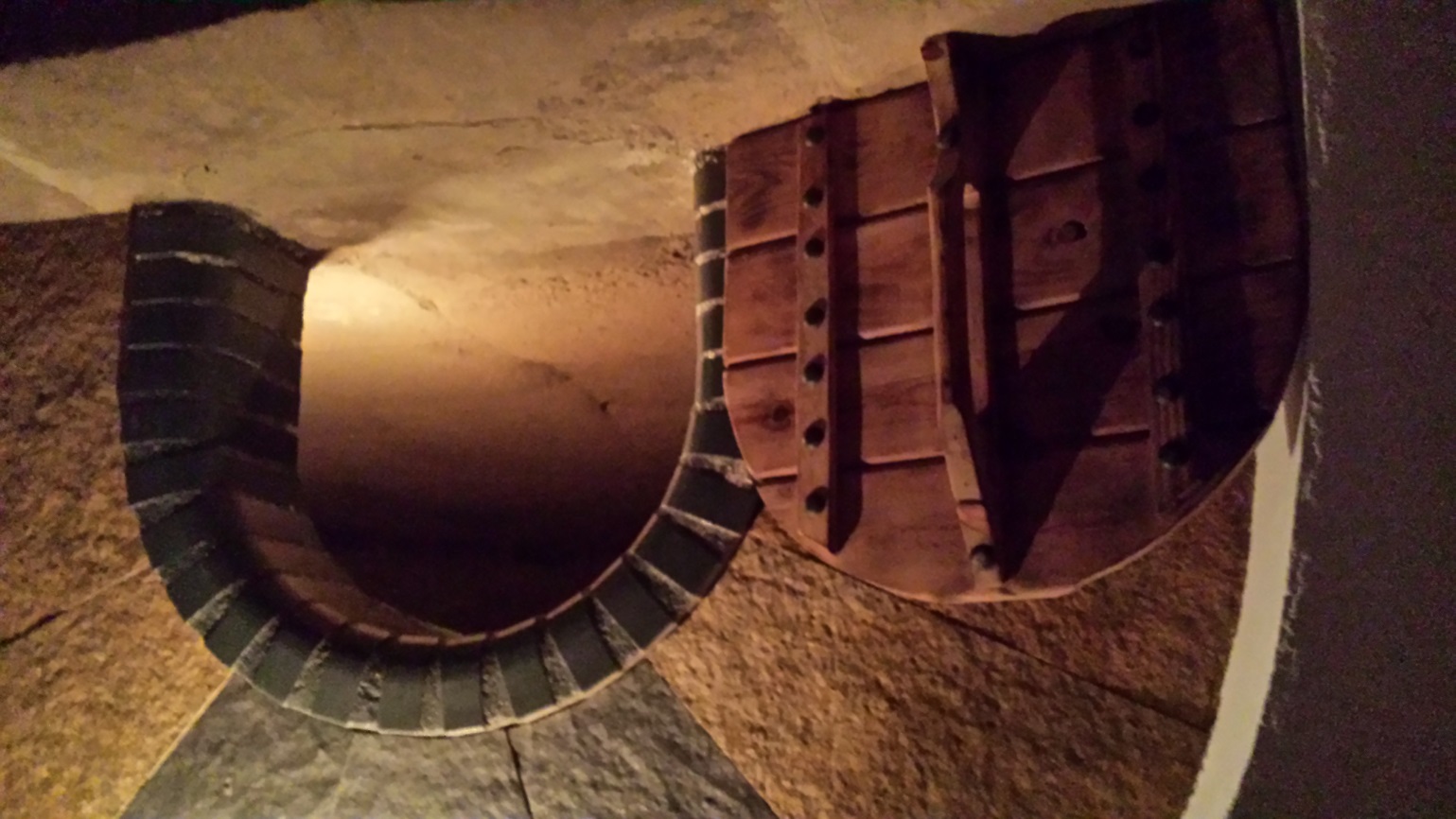 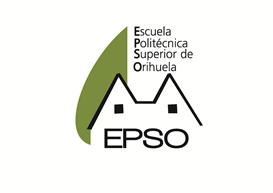 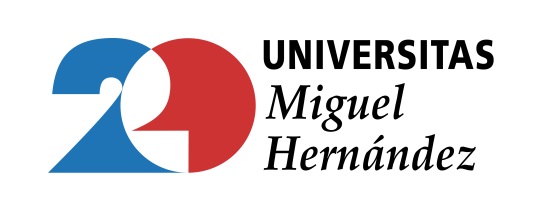 UN POCO DE HISTORIA
               Horno de leña
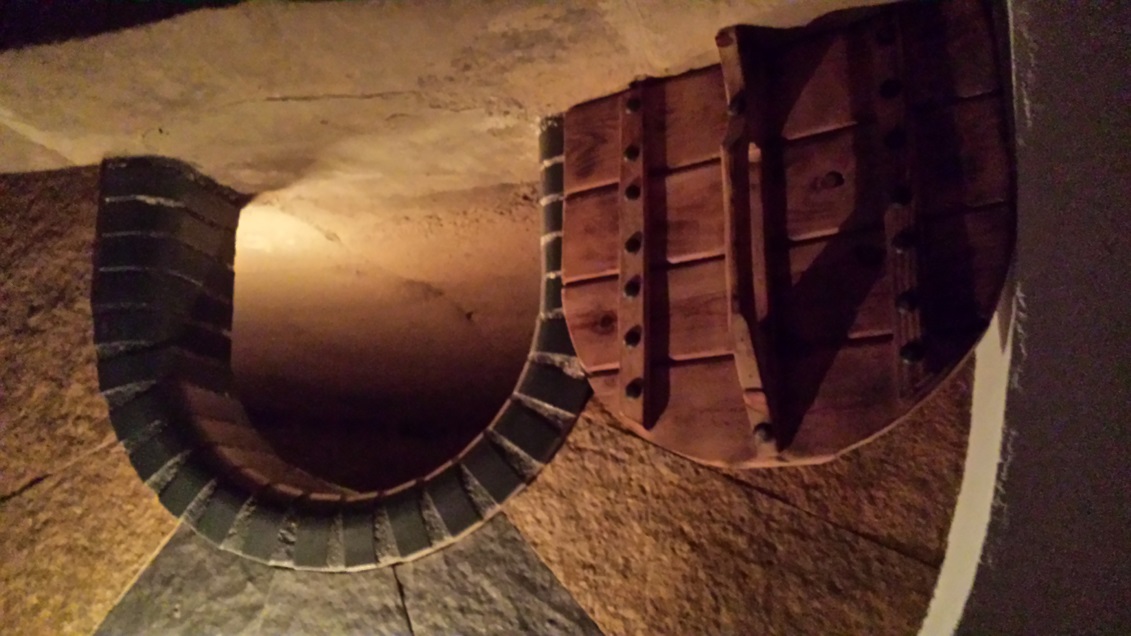 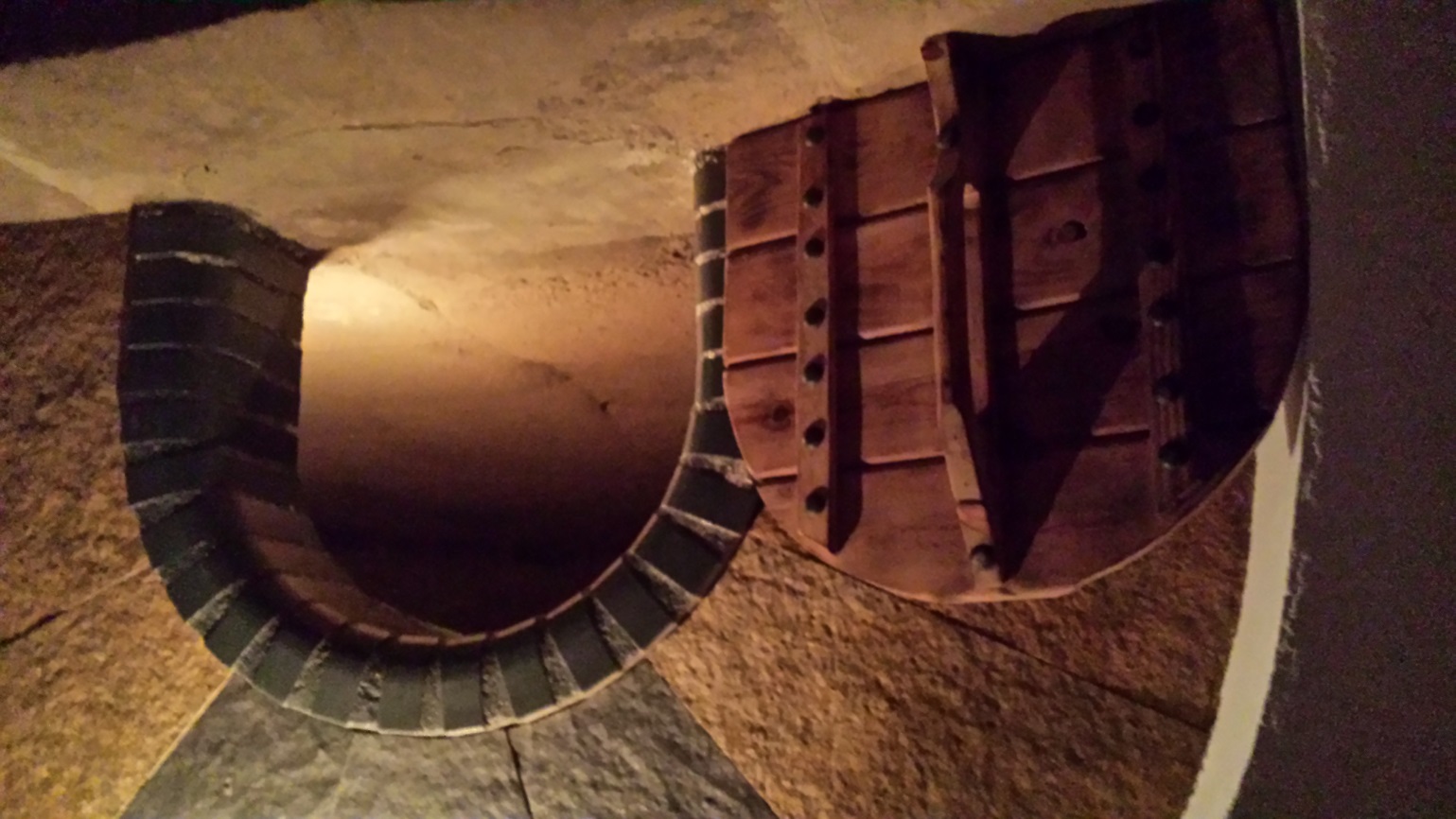 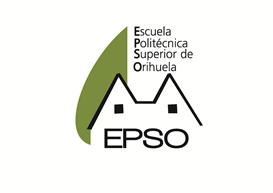 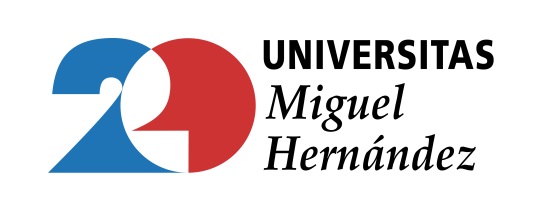 ACTUALIDAD
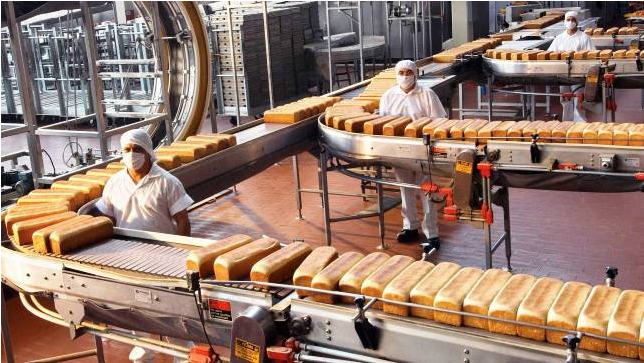 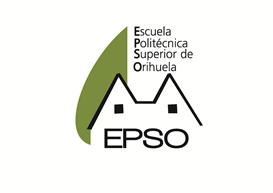 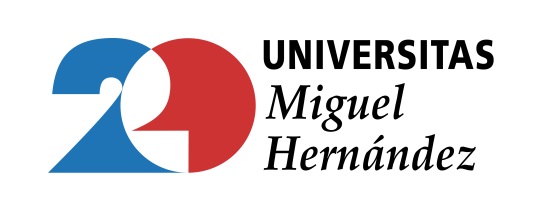 LEGISLACIÓN








            http://www.boe.es/buscar/pdf/1984/BOE-A-1984-13859-consolidado.pdf
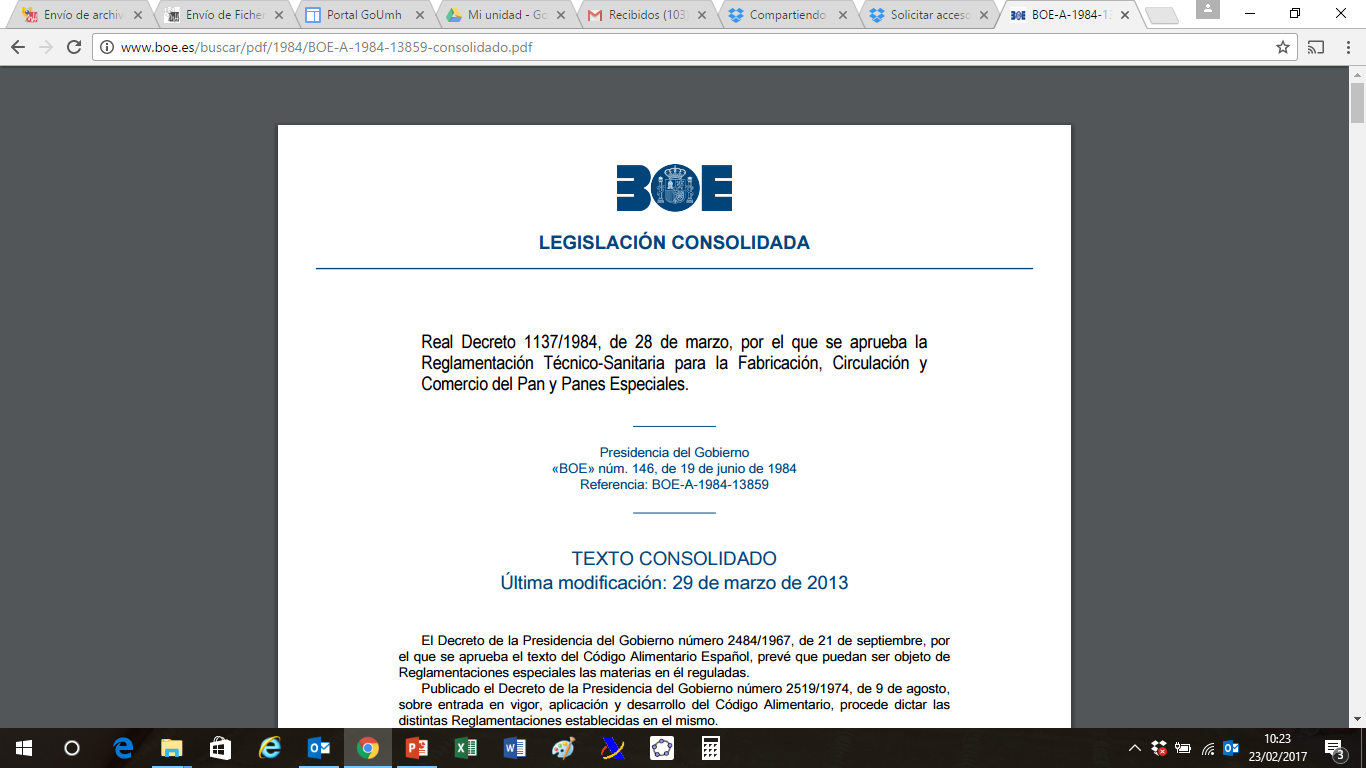 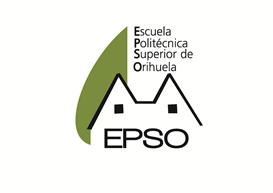 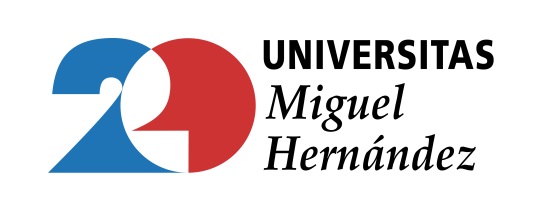 INGREDIENTES
HARINA DE TRIGO
AGUA
LEVADURA
SAL
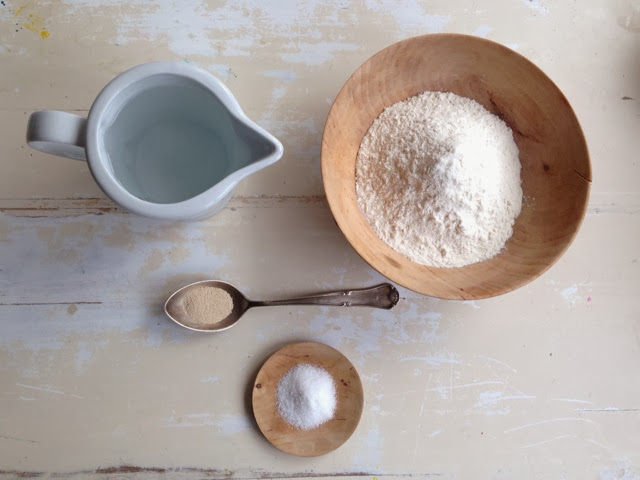 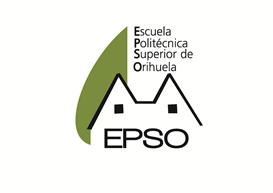 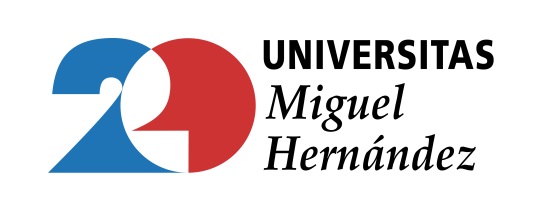 INGREDIENTES
OPCIONALMENTE:
grasa
azúcar
leche
Mejorantes: ÁCIDO ASCÓRBICO
Activadores de enzimas
Emulsificantes
Conservantes
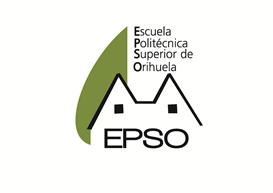 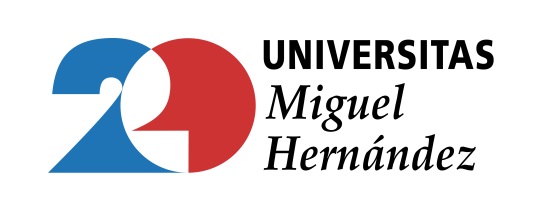 HARINA
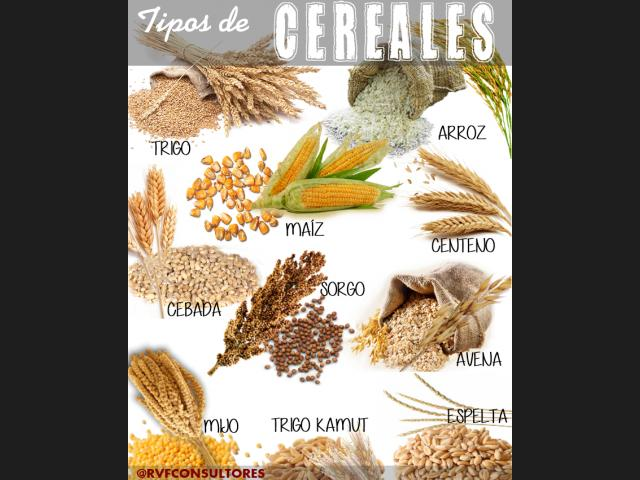 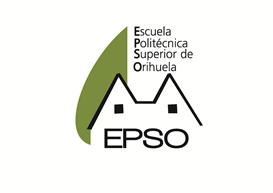 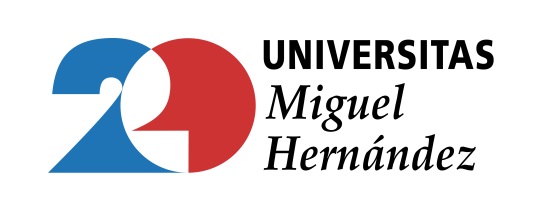 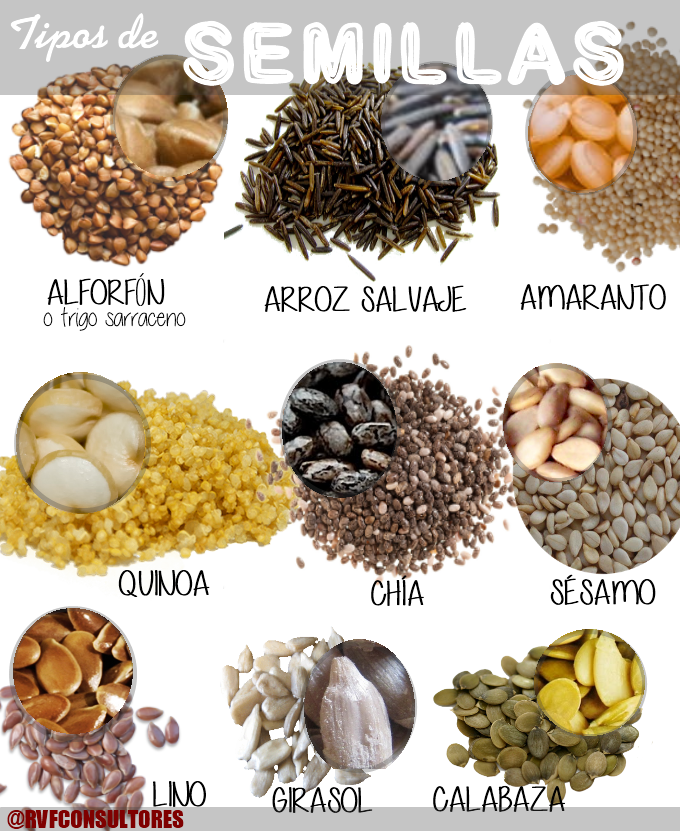 PSEUDOCEREALES
AMARANTO
CHIA
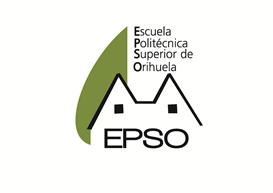 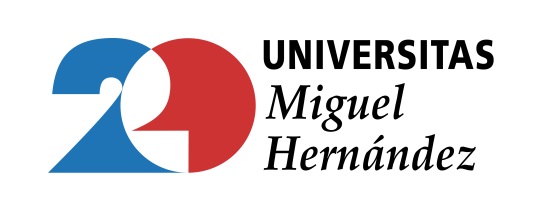 Grano de trigo
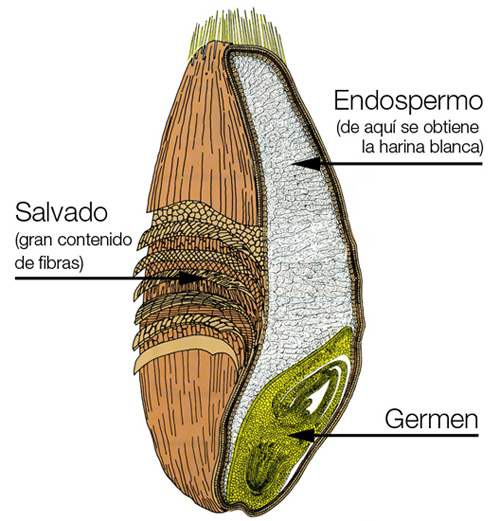 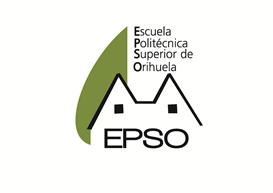 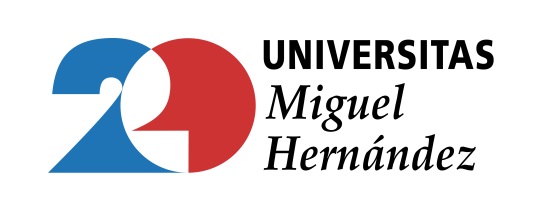 GLUTEN (proteína)





 (pro
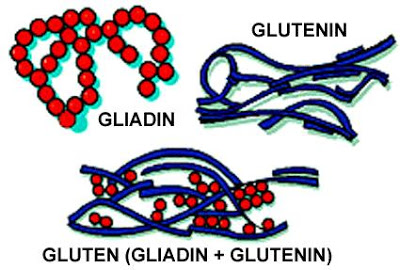 AGUA
ENERGÍA
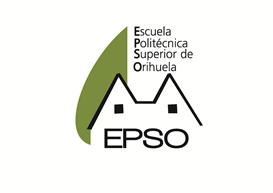 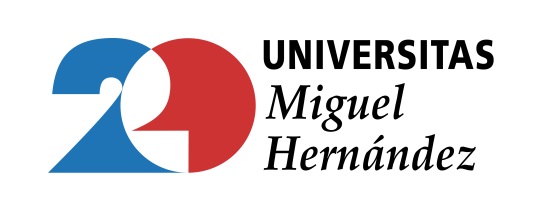 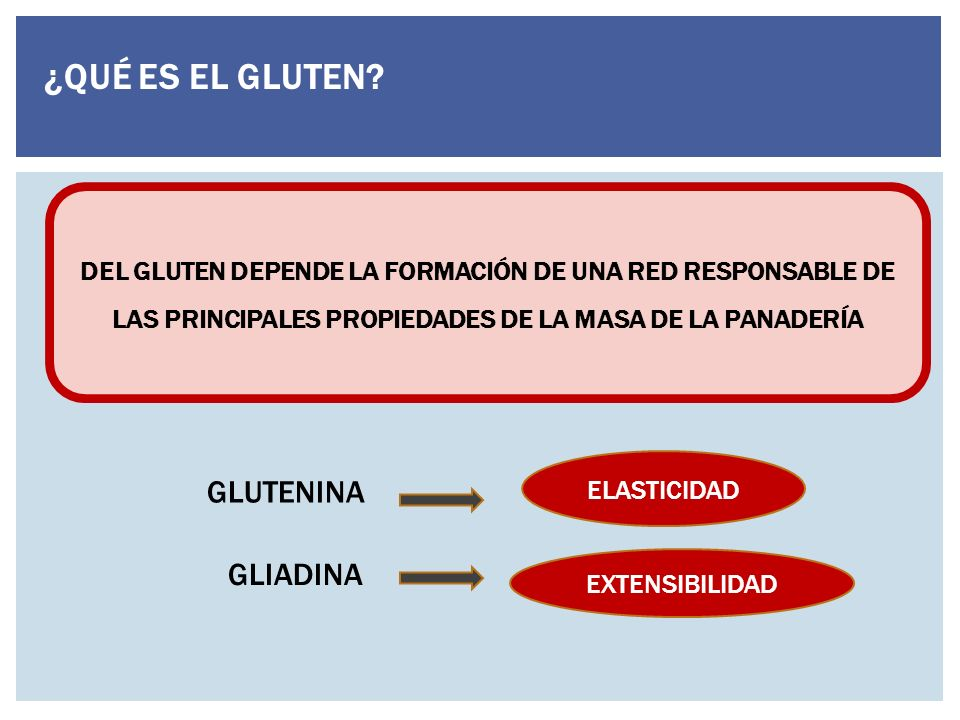 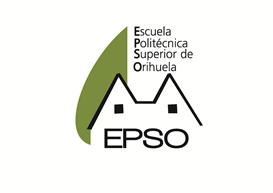 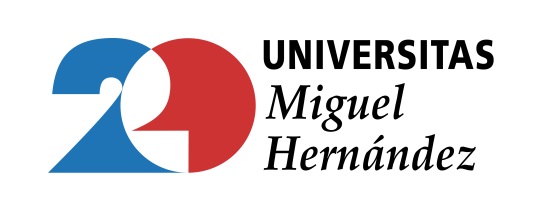 GLUTEN

HARINAS FLOJAS (W    )  NO FORMAN UNA RED DE GLUTEN 
ADECUADA Y NO QUEDA RETENIDO EL GAS

HARINAS DE FUERZA  (W    ): MAYOR CONTENIDO EN GLUTEN


CÓMO MEDIR LA FUERZA DE LA HARINA?????
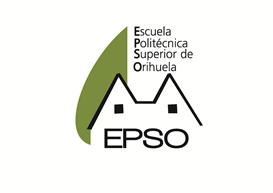 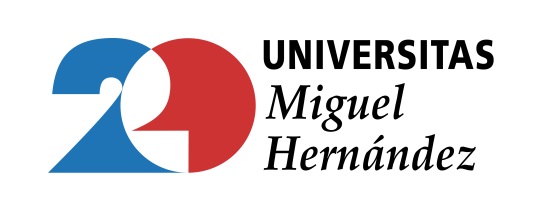 ALVEÓGRAFO DE CHOPIN
 resistencia que ofrece la masa al ser estirada
propiedades reológicas de las masas (relacionadas con su
comportamiento durante la fermentación y el horneado):
Tenacidad, 
Extensibilidad
Elasticidad
Fuerza panadera
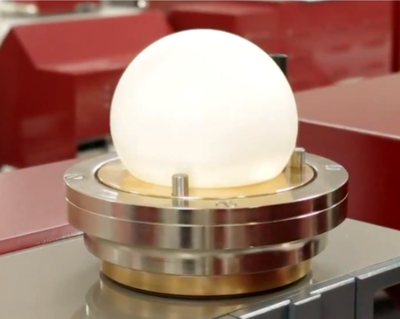 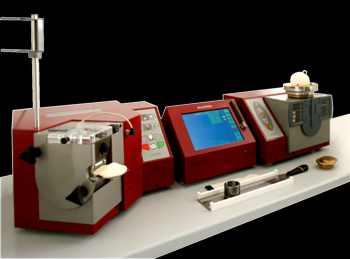 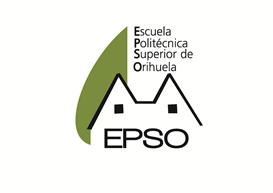 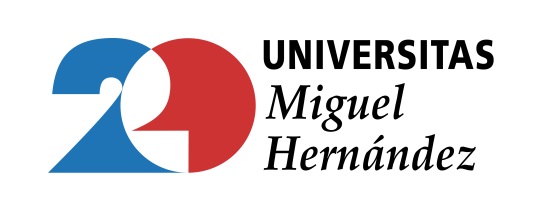 ALVEÓGRAMA
P     Tenacidad (máx. presión alcanzada al insuflar aire al pastón de masa hasta su ruptura),
L     Extensibilidad (longitud de la curva),
W    Fuerza de la harina (área de la curva),
P/L Relación de configuración de la curva,
Ie    Indice de Elasticidad = P200/P (P200 = presión tras el soplado de 200 ml ó 4 cm desde el origen de la curva)
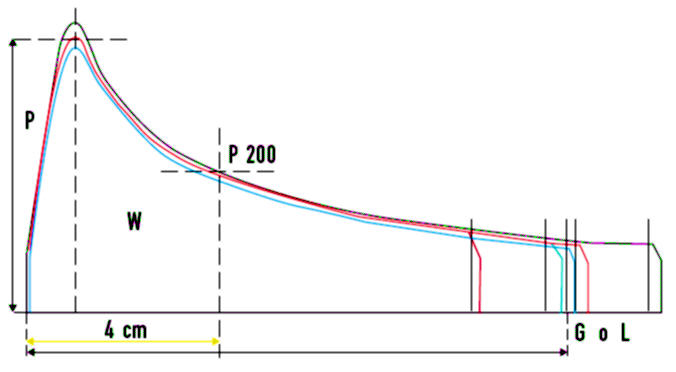 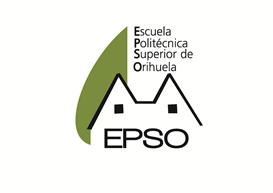 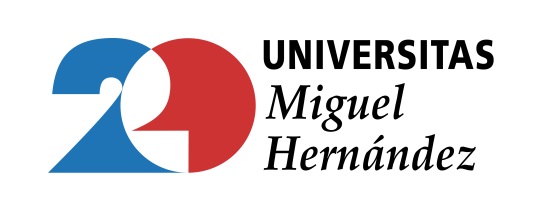 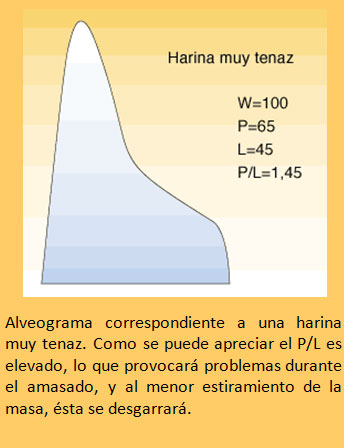 TENACIDAD (P)
 resistencia que ofrece 
la masa al ser estirada
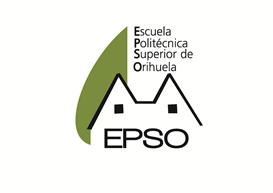 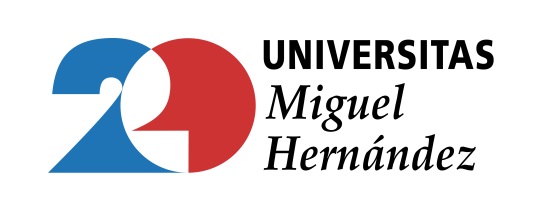 EXTENSIBILIDAD (L)
 capacidad de dejarse convertir en lámina o dejarse estirar
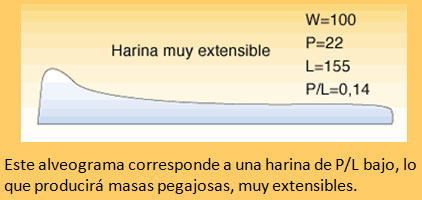 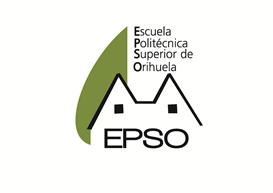 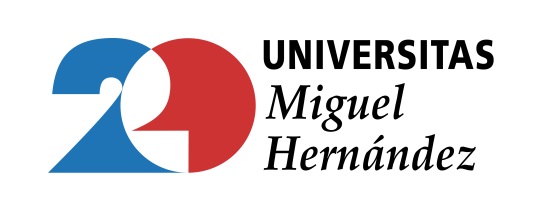 FUERZA (W)
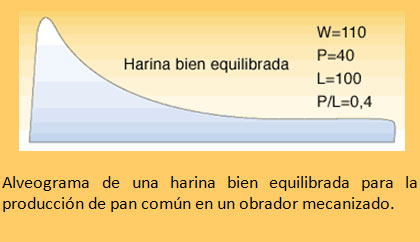 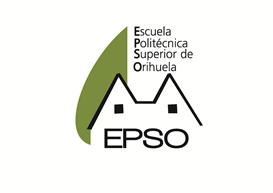 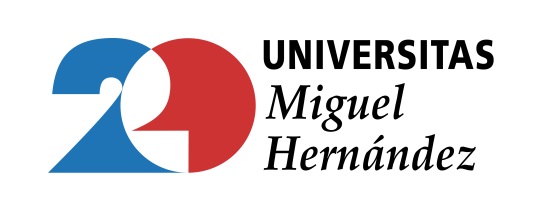 LEVADURA Saccharomyces cerevisiae
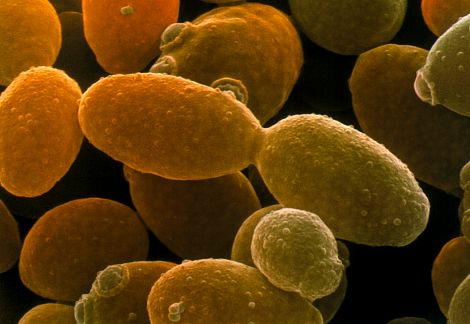 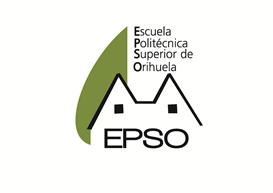 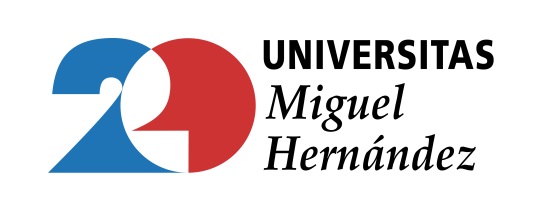 AGUA Y SAL
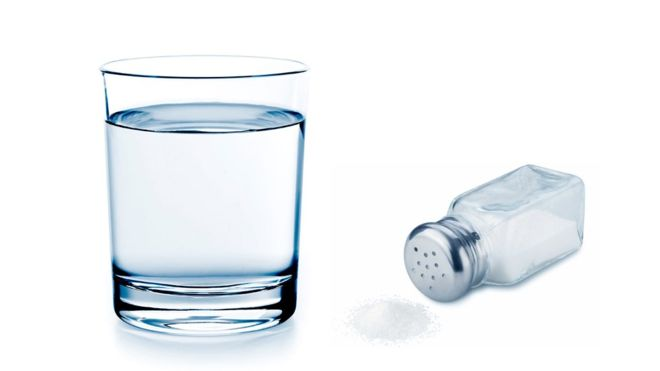 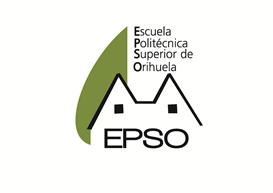 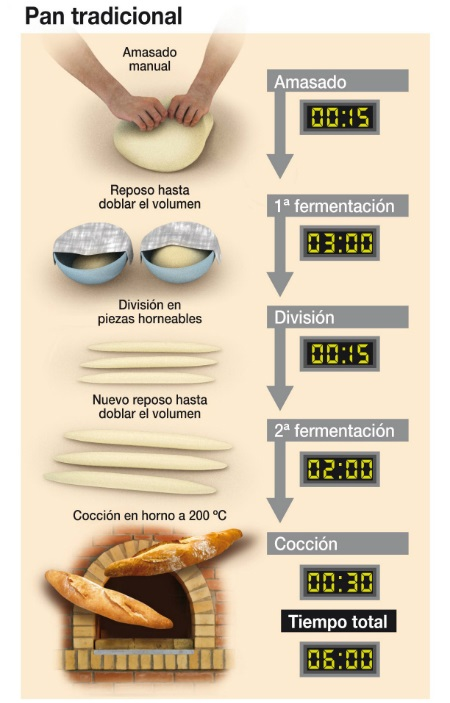 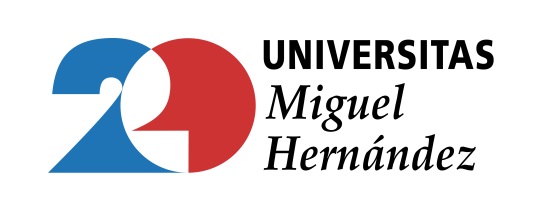 PROCESO DE 
ELABORACIÓN
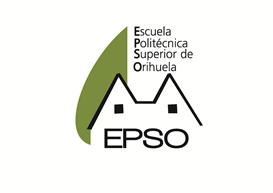 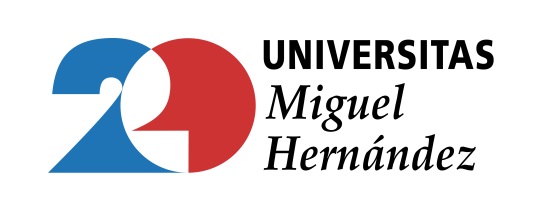 PROCESO DE ELABORACIÓN

Amasado: desarrolla el gluten
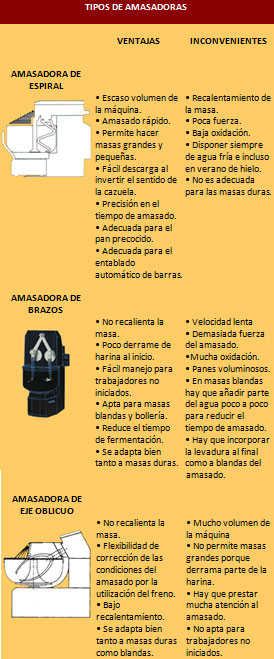 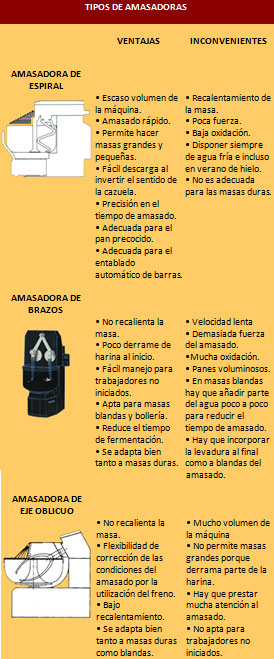 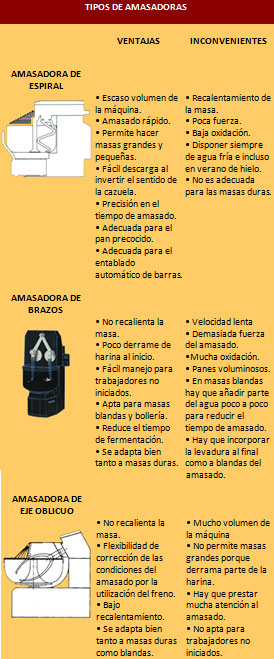 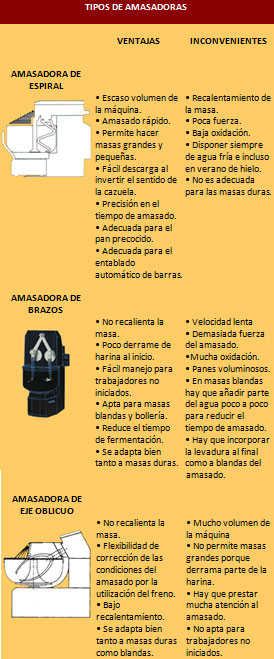 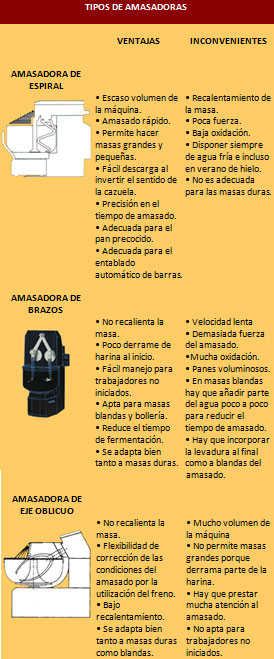 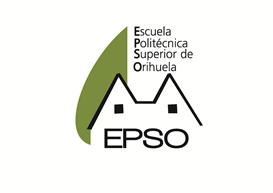 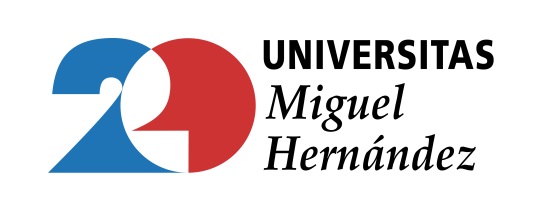 PROCESO DE ELABORACIÓN
                fermentado
LEVADURA Saccharomyces cerevisiae
FERMENTACIÓN ALCOHÓLICA
Fermenta azúcar, produce alcohol y dioxide de carbono
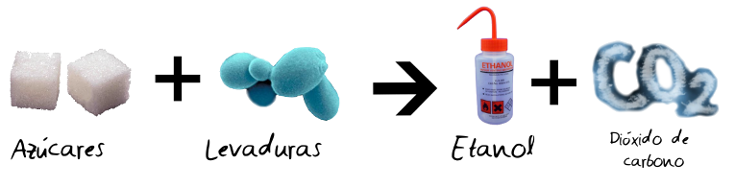 MICROBIOLOGÍA DE LA FERMENTACIÓN DEL PAN
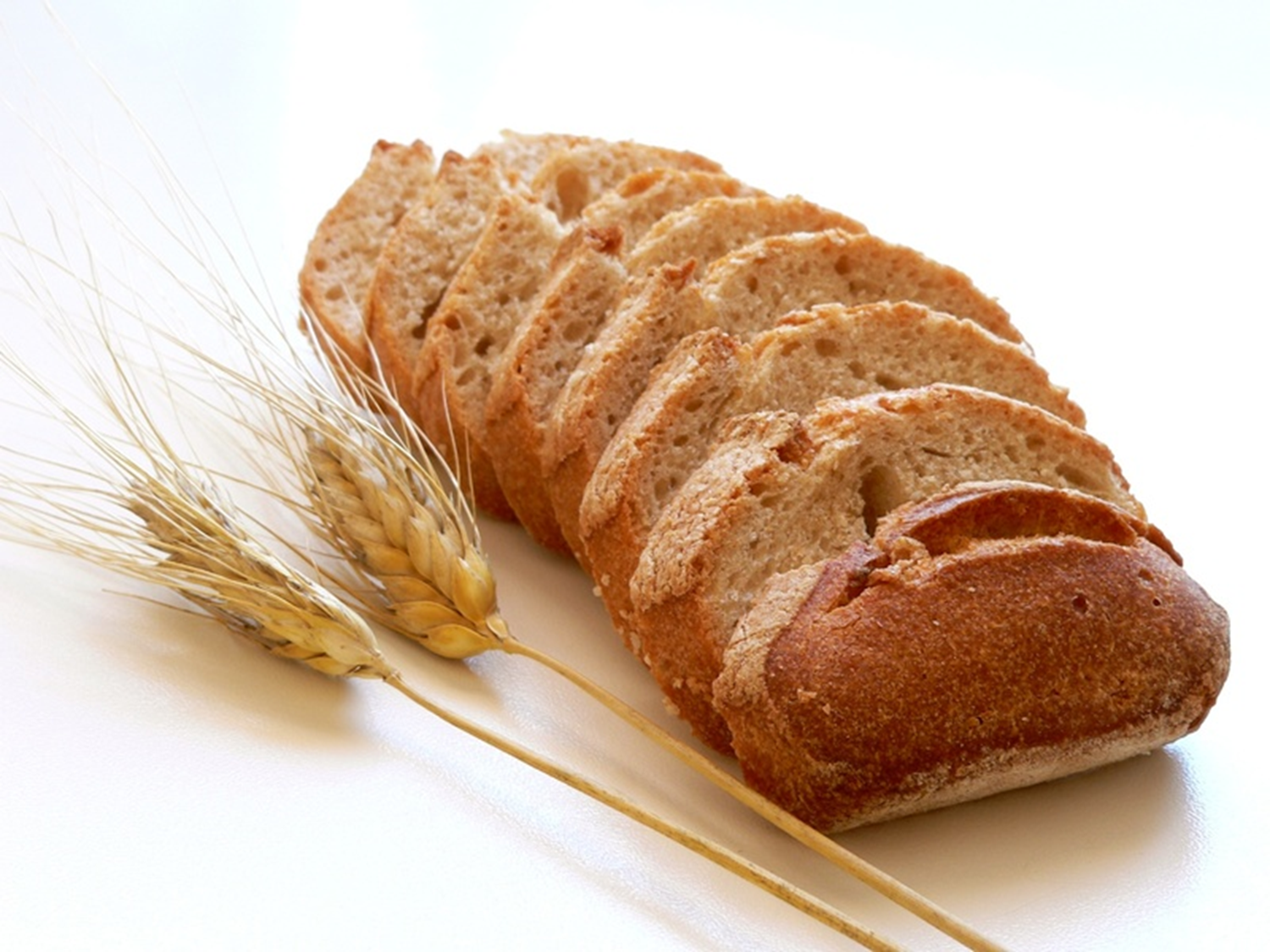 Los microorganismos
Levaduras: Saccharomyces cereviseae
Cantidades muy pequeñas de Lactobacilus
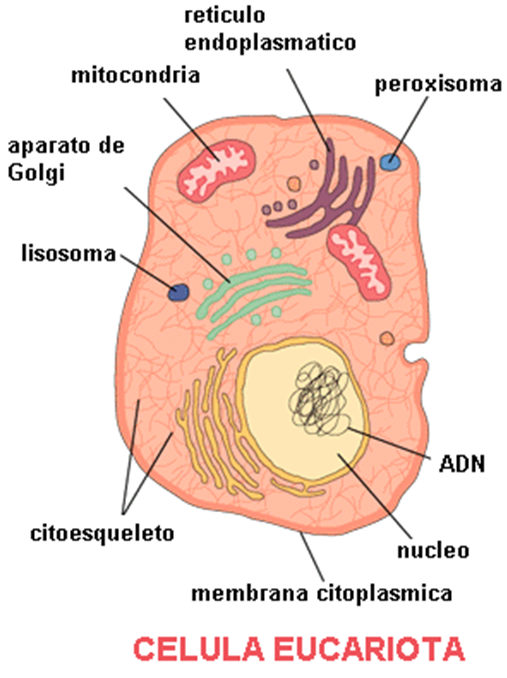 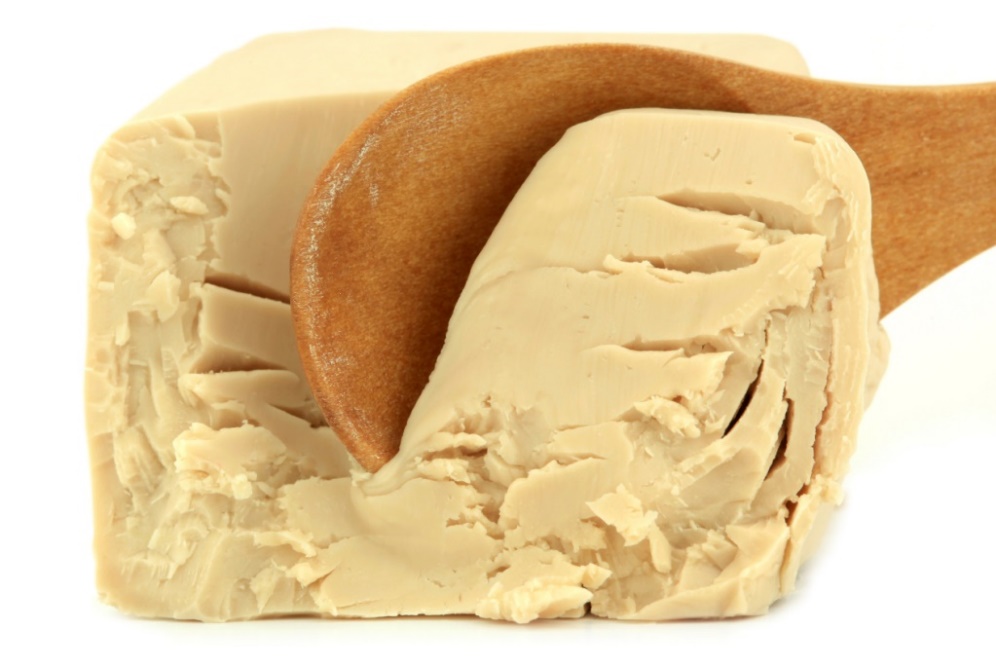 Necesidades de la levadura
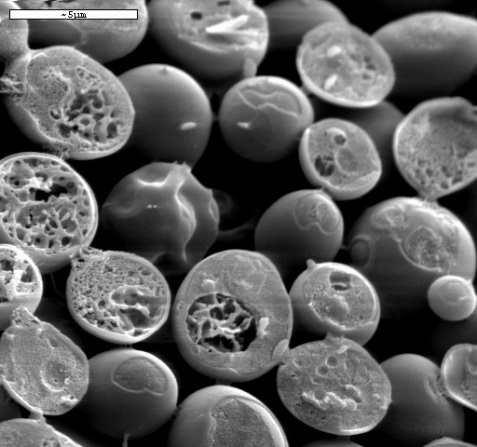 AZÚCAR: Las fuentes de azúcar son: 
	Disacáridos
	Monosacáridos: aprox. 2% (glucosa y fructosa)
	Almidón dañado (trigos duros (9%) Trigos blandos (4%)).
	Almidón normal
Humedad.
Materias nitrogenadas.
Minerales.

TEMPERATURA:  Saccharomyces cereviseae  28-30ºC (Mesófilo) a -30ºC muere por frío y por calor a los 55ºC (paralizado a 4ºC)
pH: máxima formación de gas de 4 a 5,5.
CAMBIOS FÍSICO-QUÍMICOS DE LA MASA DURANTE LA FERMENTACIÓN
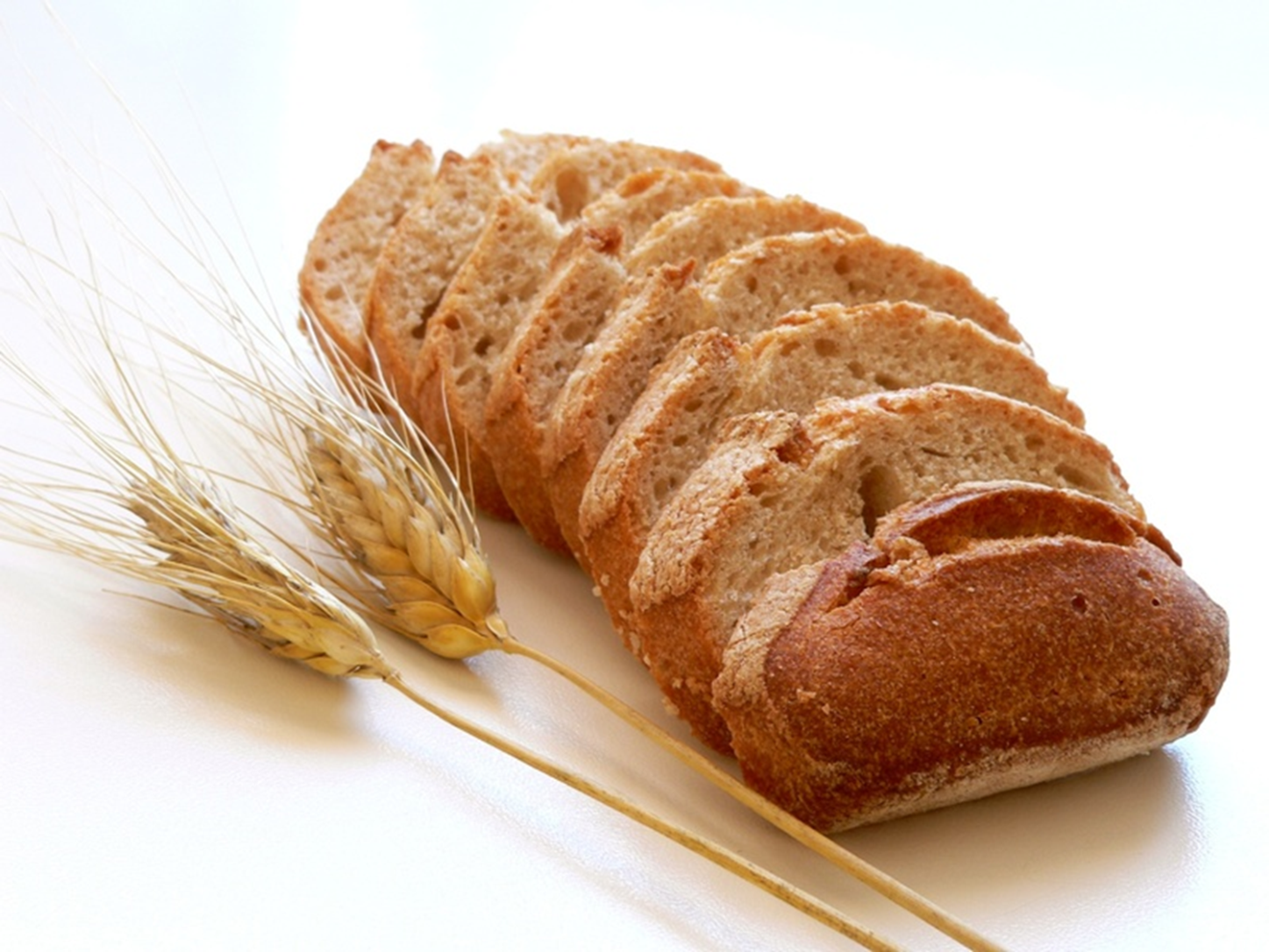 1 mol de glucosa produce 2 moles de CO2 

1 mol de CO2 producido corresponde a una disminución de la materia seca de 3,65 mg 

Pérdida de peso lizado
Pérdida de Peso
Cambios en HC, lípidos y fitatos
Transformación de los azúcares fermentables en CO2 y etanol por la acción de la levadura 
También la disminución del pH aumenta la producción de gas.
HC no digeribles: la concentración de fibra aumenta (aumento cantidad hemicelulosas)
Los fitatos se asocian con el contenido de fibra: asociado a la formación de complejos con el Ca y el Mg.
Durante la fermentación: disminuye la concentración de fitato disminuyendo así la capacidad para formar complejos con minerales y proteínas.
lípidos polares  mejoran la estructura del pan y aumentan la formación de migas blandas



lípidos no polares  deterioran la estructura del pan y hacen que el pan tenga un volumen menor.
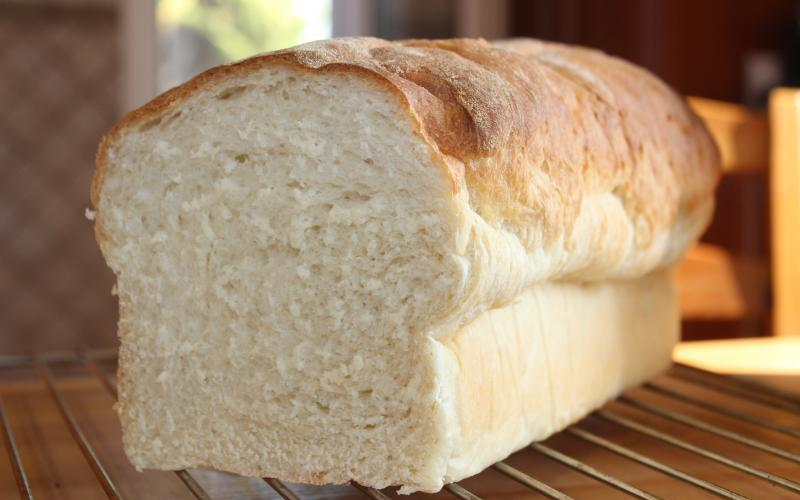 Cambios en los compuestos nitrogenados
Los efectos de la fermentación de los compuestos nitrogenados son:
modificación del gluten  masa más extensible y mejora retención de gas
aminoácidos, péptidos, y otros compuestos solubles  precursores del sabor y el aroma del pan, y fuente de nutrientes.
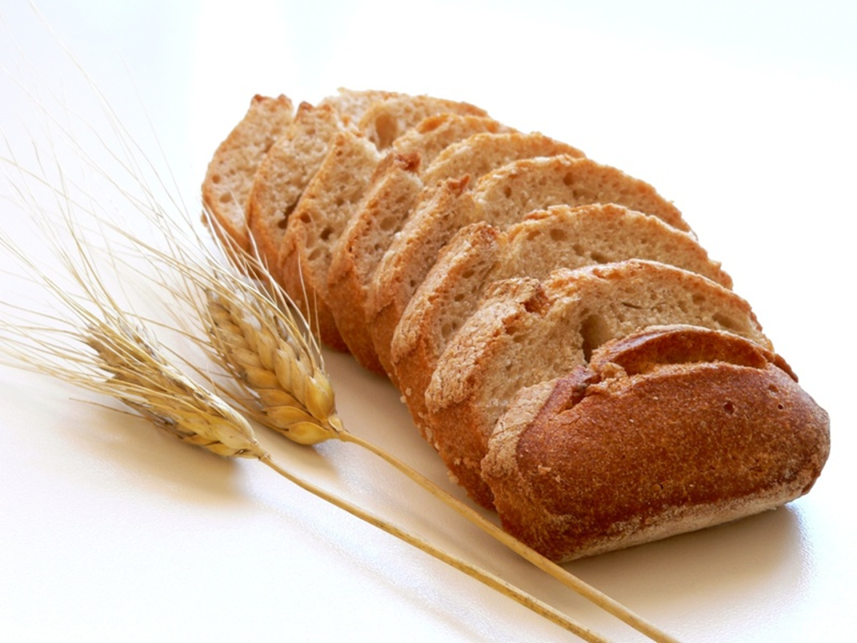 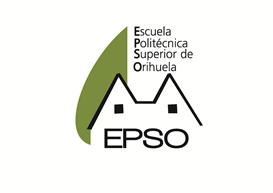 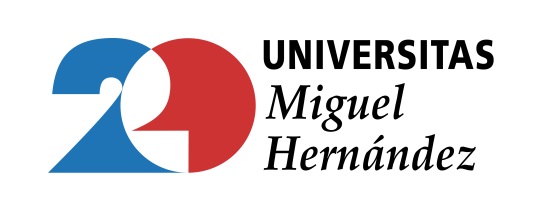 PROCESO DE ELABORACIÓN
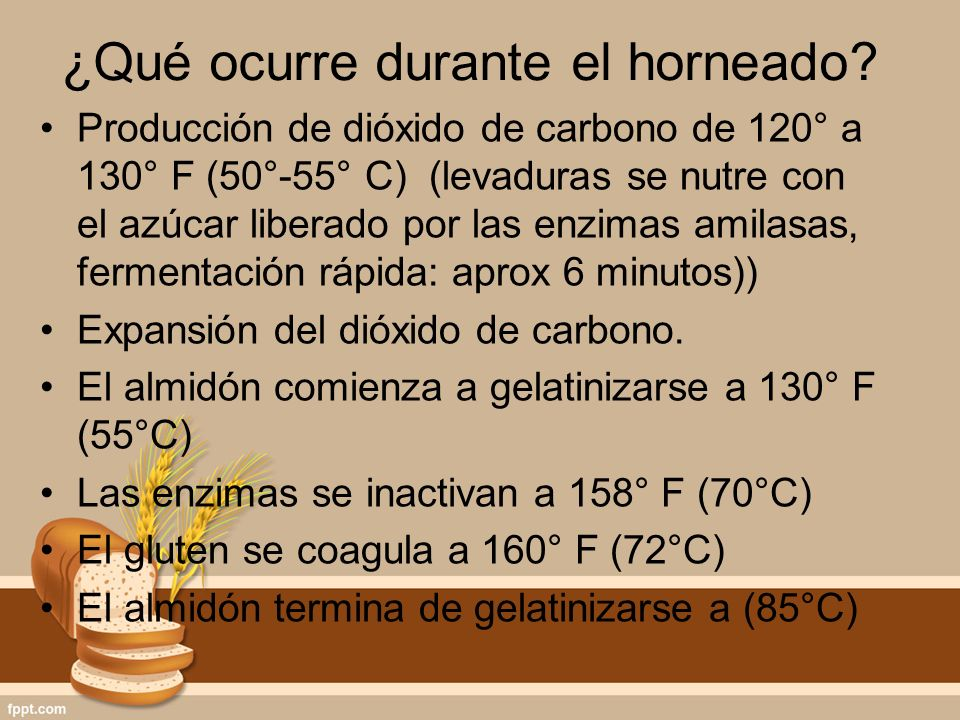 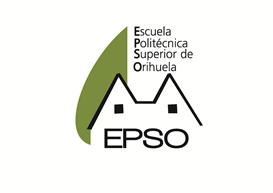 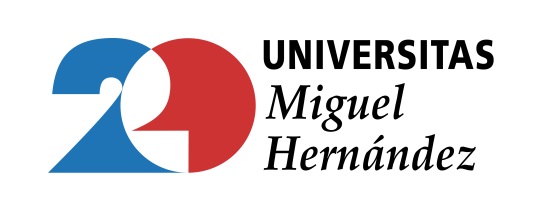 PROCESO DE ELABORACIÓN
Reacción de Maillard
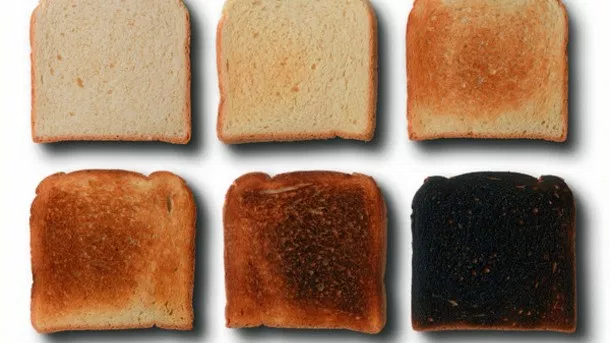 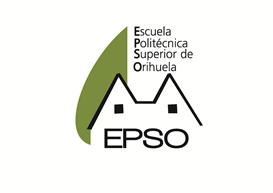 VALOR NUTRICIONAL
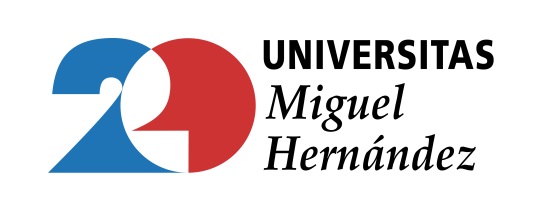 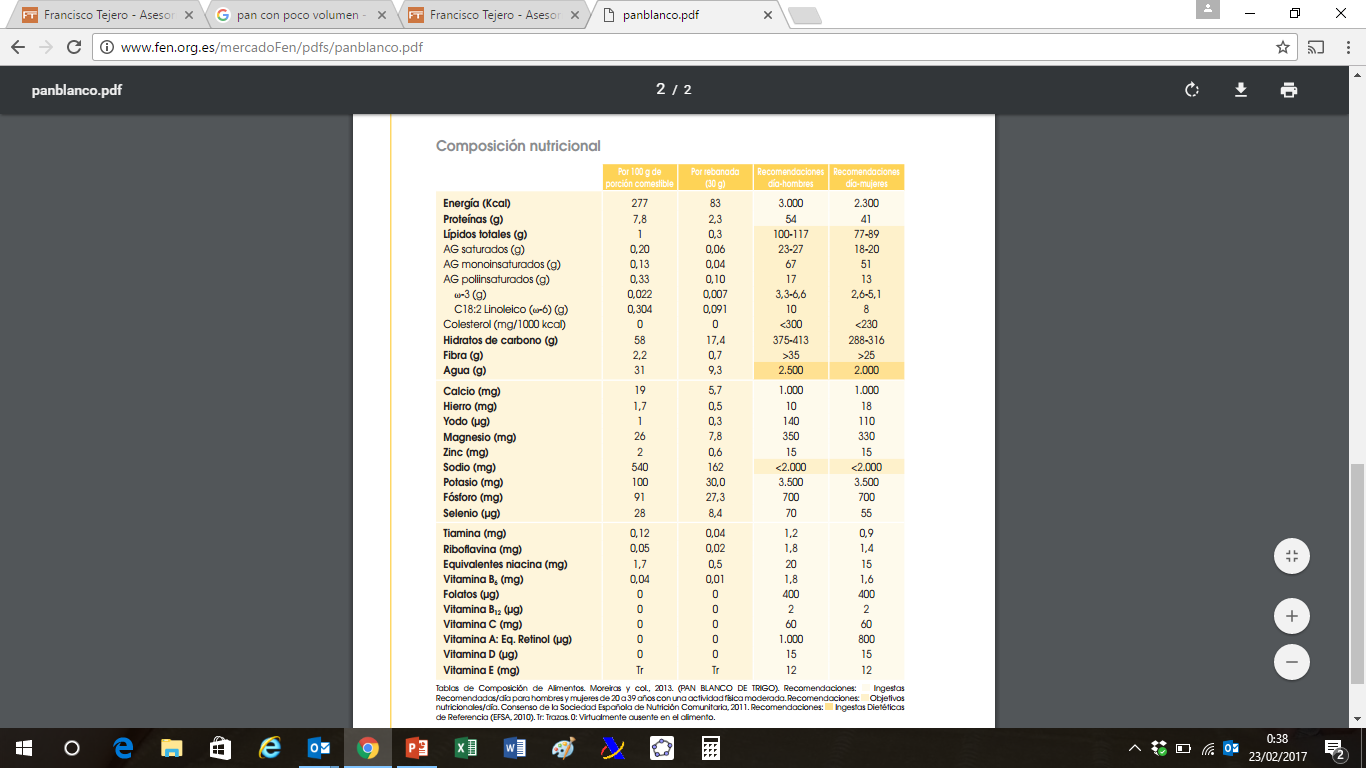 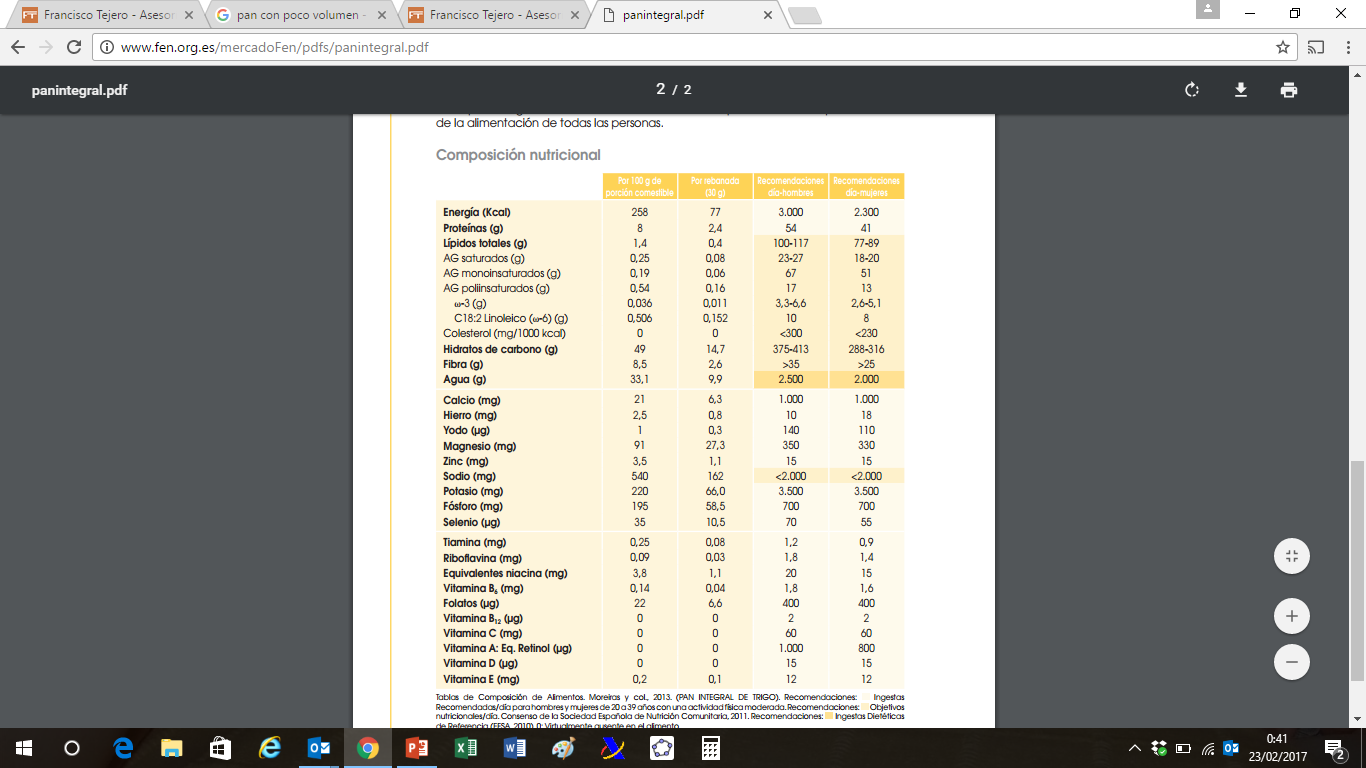 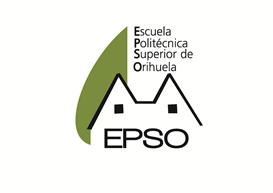 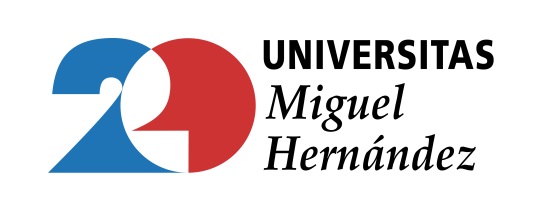 ACTIVIDAD 2 en EPSO ELABORACIÓN DE PAN: INFLUENCIA DEL TIPO DE HARINA EN LAS CARACTERÍSTICAS DE LA MIGA DE PAN
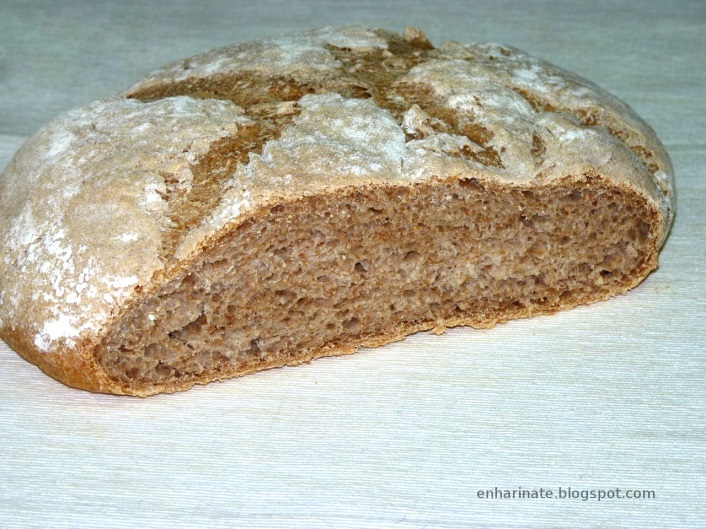 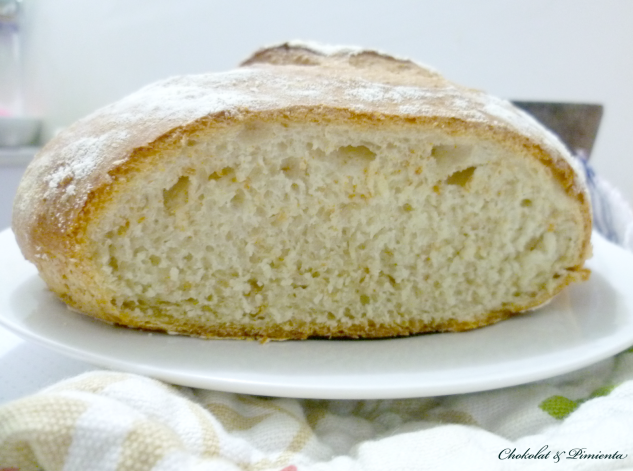 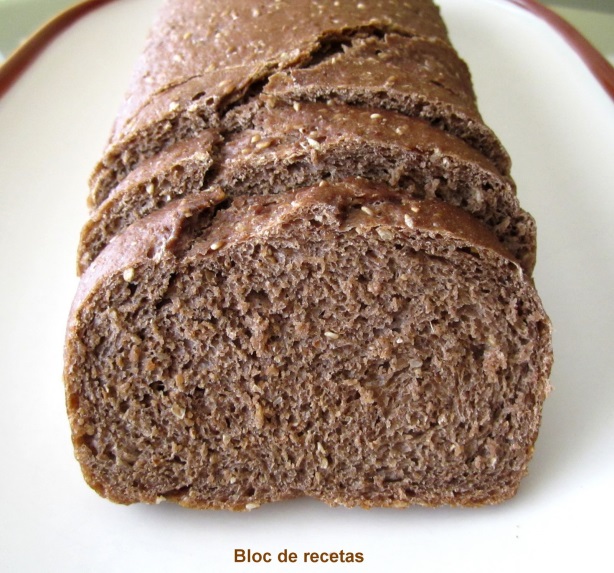 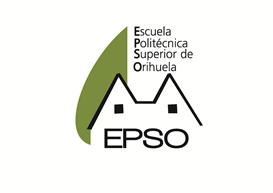 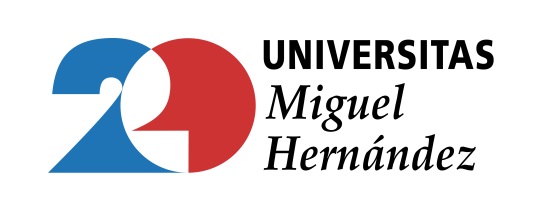 Objetivo
Determinar la influencia de diferentes tipos de harina (de cereales: integral, harina floja, harina de fuerza, centeno, espelta y de no cereales: quinoa, chia, trigo sarraceno…) en las características físicas y sensoriales del pan.
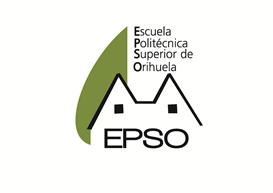 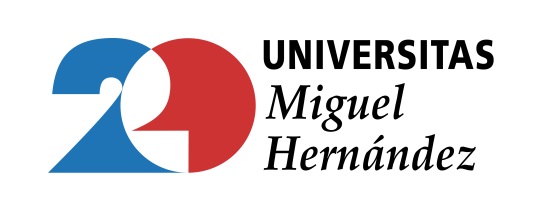 Procedimiento
Elaborar pan con diferentes tipos de harina para observar su influencia en las características finales del pan
Obtener un registro gráfico de los productos elaborados a través de fotografías de cortes transversales. 
Medidas objetivas de volumen y volumen específico
Coeficiente de elevación
Porcentaje de miga 
Capacidad de absorción de agua 
Análisis sensorial
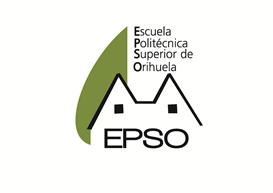 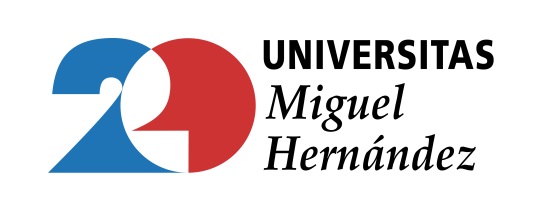 1.- Registro gráfico del producto
1.1..- Cortar una rebanada de cada pan a 2 cm
 1.2- Obtener fotografías de corte transversal para obtener un registro de todos los todos los productos elaborados 
1.3.-Observar los ojos/alveolos de la miga (dispersión y tamaño)
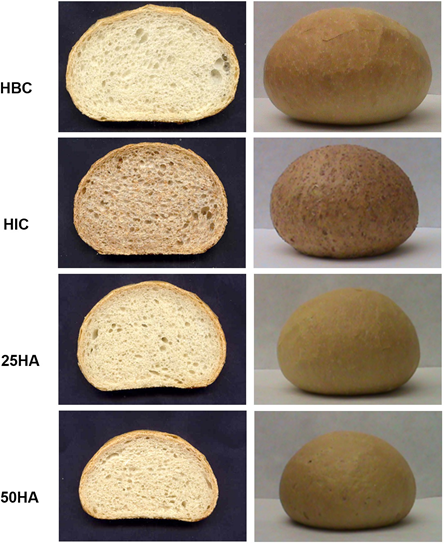 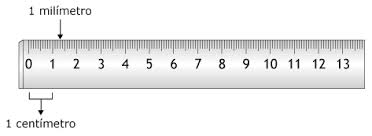 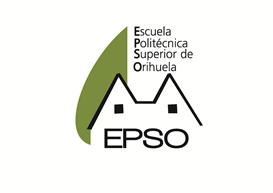 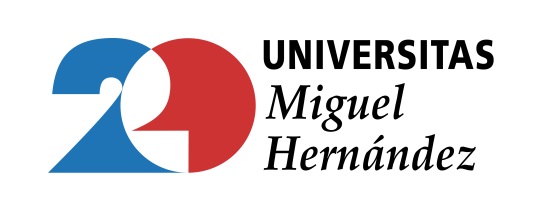 2.- Volumen y volumen
        específico
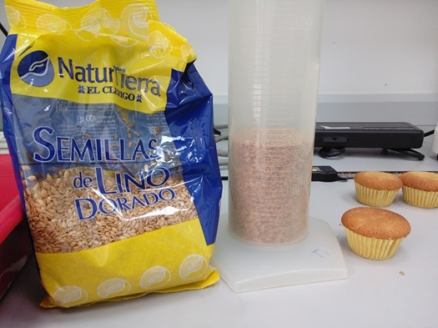 El volumen se determina por el método de desplazamiento de semillas. 
En una probeta se introduce semillas de lino hasta un volumen conocido (V1).
Se introdujo el pan (5g) se cubre con las mismas semillas, se anotó el volumen ocupado.
Se vacía la probeta y se separan las semillas de lino.
Se llena otra probeta con todo el lino utilizado (V2)
La diferencia entre los dos volumen es el volumen del pan.
De aquí se determina la densidad aparente del pan.
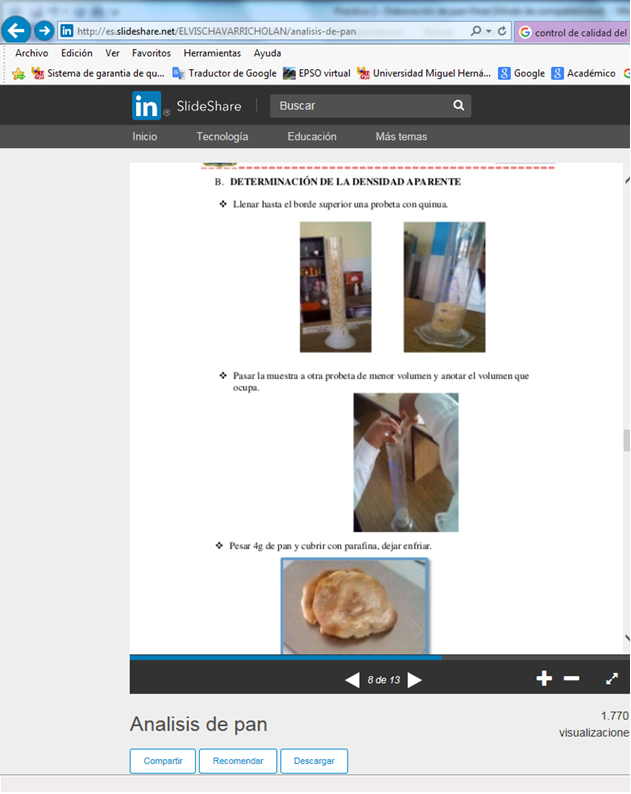 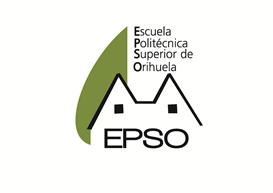 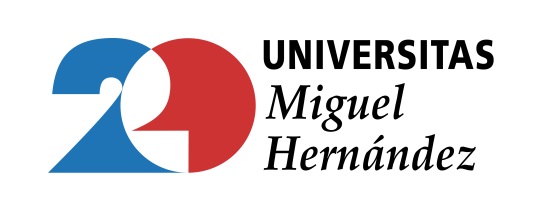 3.-  Determinación del 
    coeficiente de elevación
Se obtiene dividiendo el diámetro mayor del pan (sección trasversal) sobre la altura del  mismo
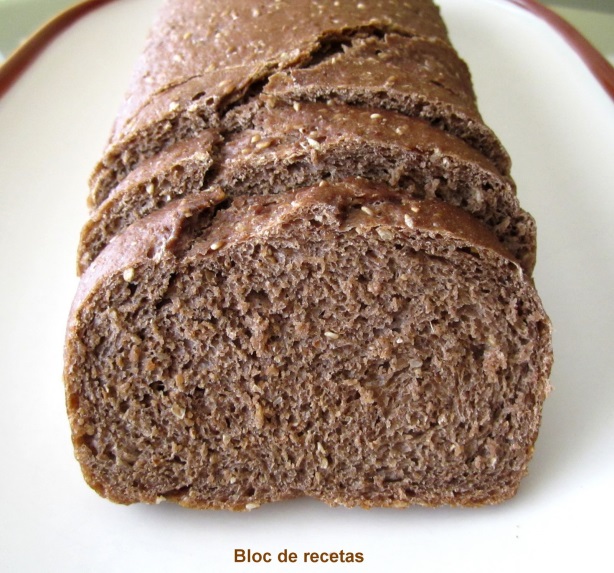 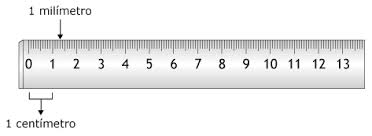 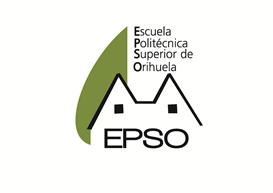 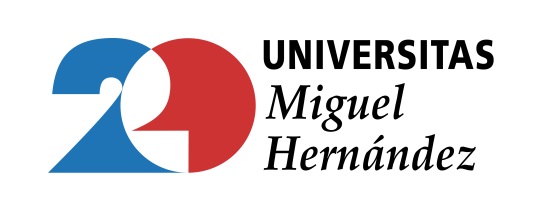 4.- Determinar el porcentaje de miga
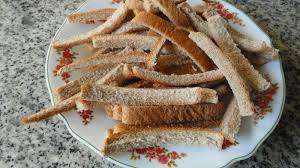 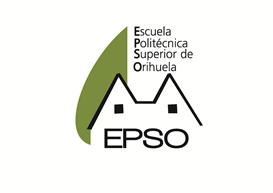 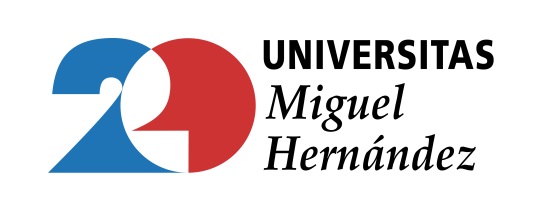 Capacidad de absorción
           de agua
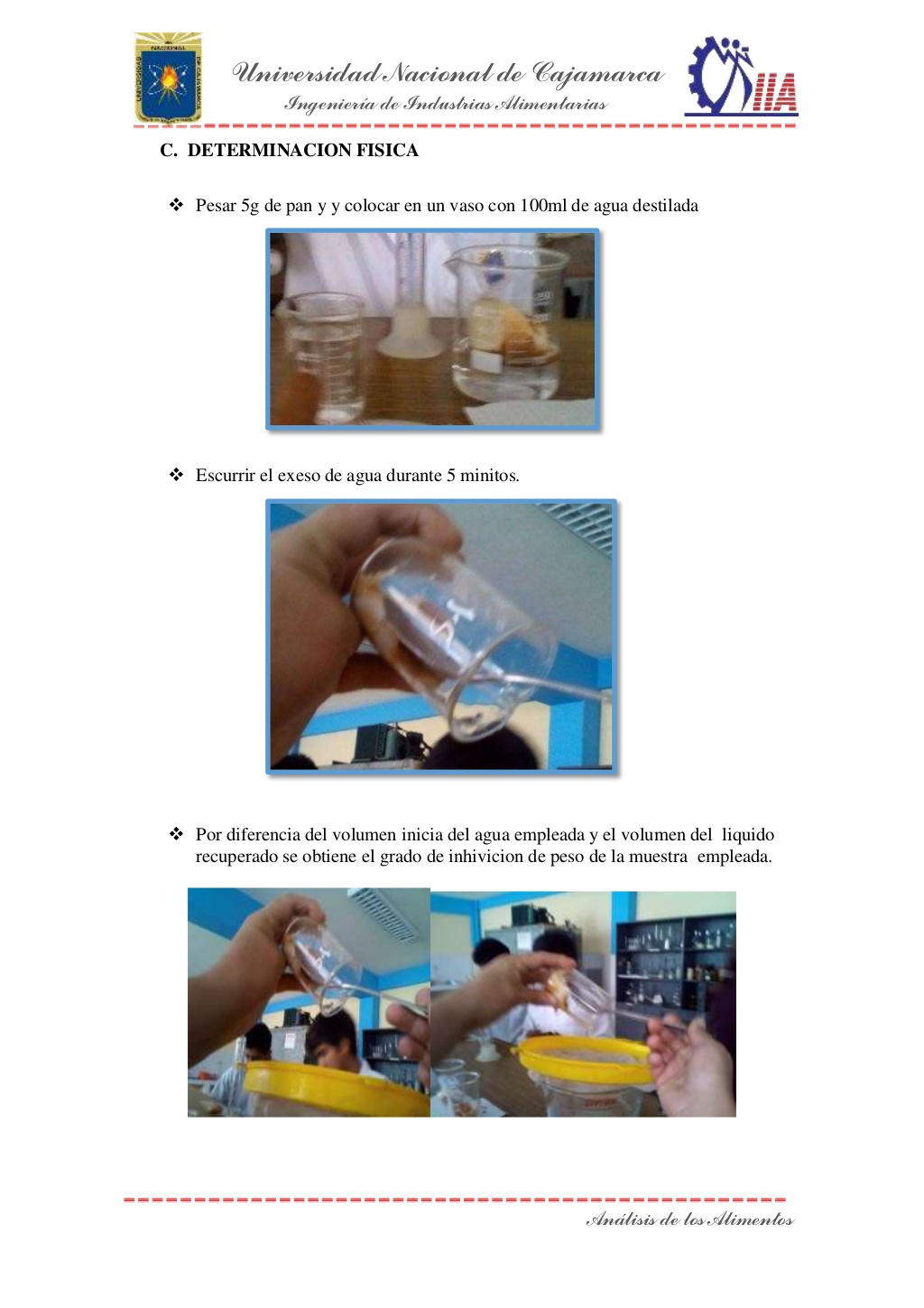 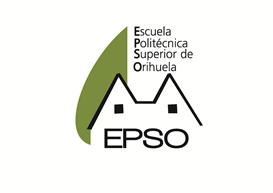 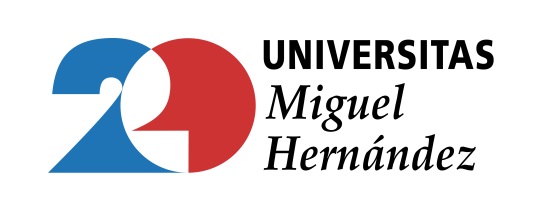 6. Análisis sensorial
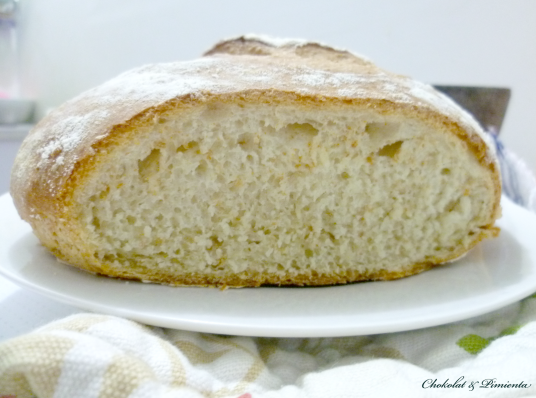 Características sensoriales del pan: 
Color de la miga: desde blanco a marrón oscuro 
Color de la corteza: desde marrón claro a marrón oscuro
Estructura de la miga: porosidad, numero de alveolos: forma y regularidad 
Olor: agradable y suave, exento de rancidez o cualquier olor anormal 
Textura de la corteza: más  o menos finas, no excesivamente dura, debe quebrarse y crujir al hacer presión sobre ella
Textura de la miga: suave al tacto, firmeza de la miga (resistencia a la presión con el dedo)
Sabor: grado de frescura, sabor a levaduras..
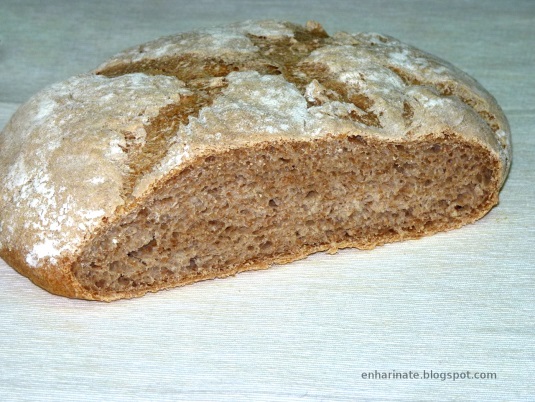 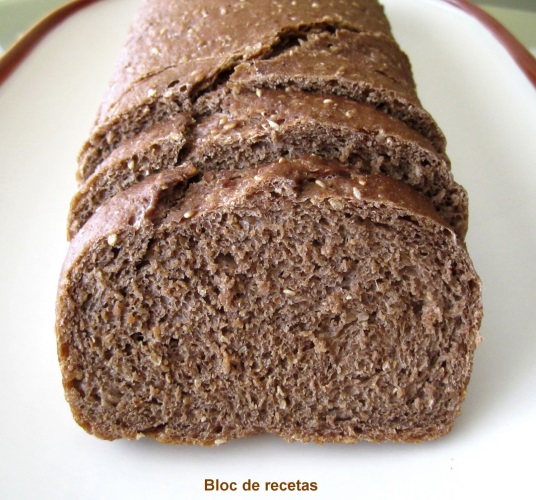 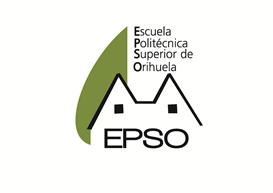 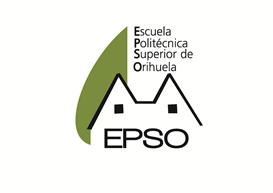 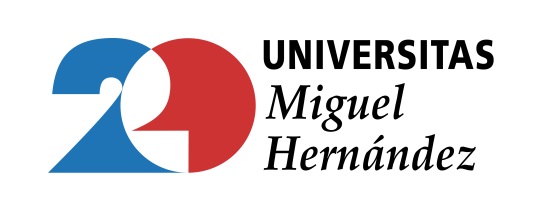 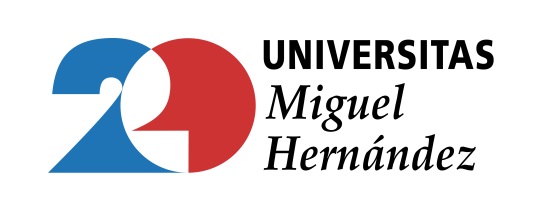 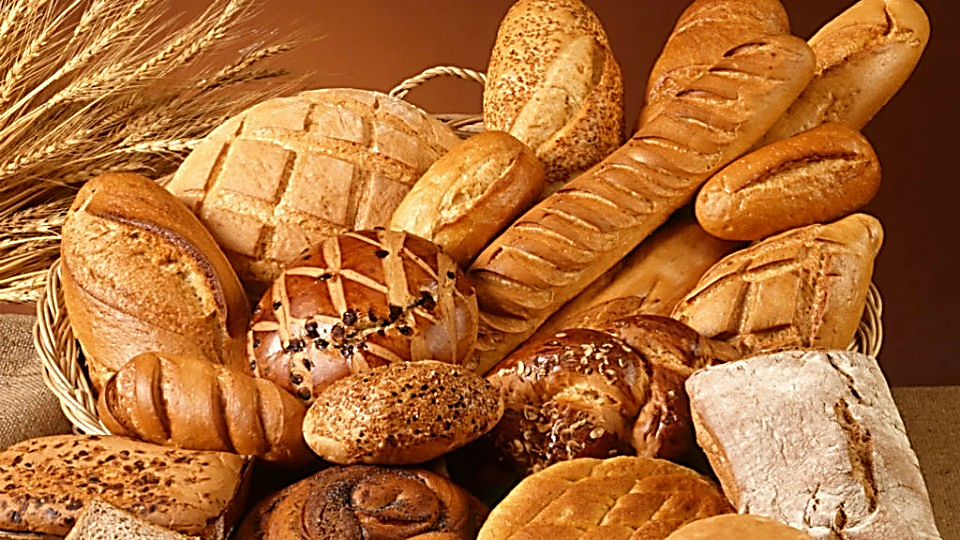 EL PAN
GRACIAS POR VUESTRA ATENCIÓN